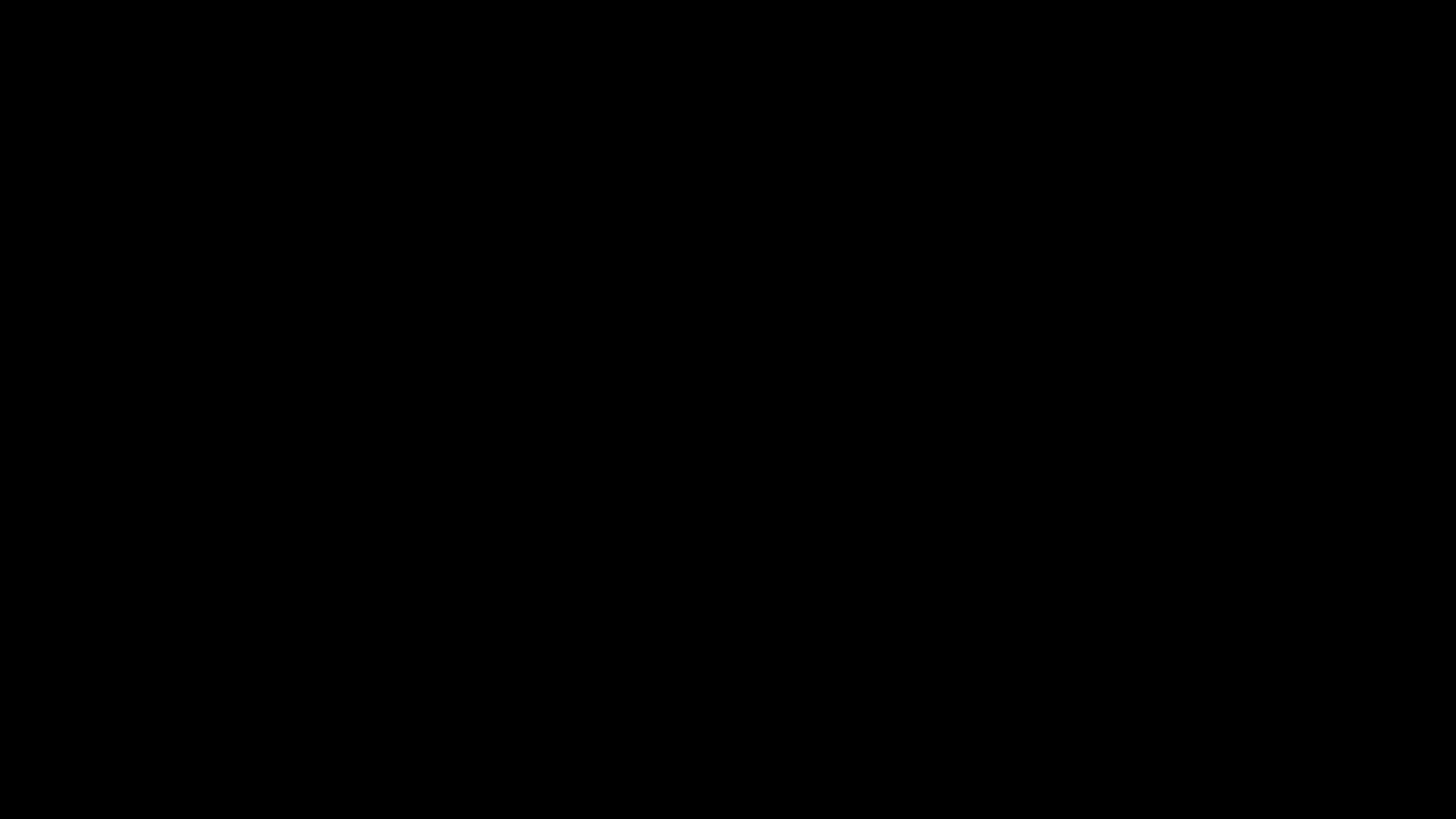 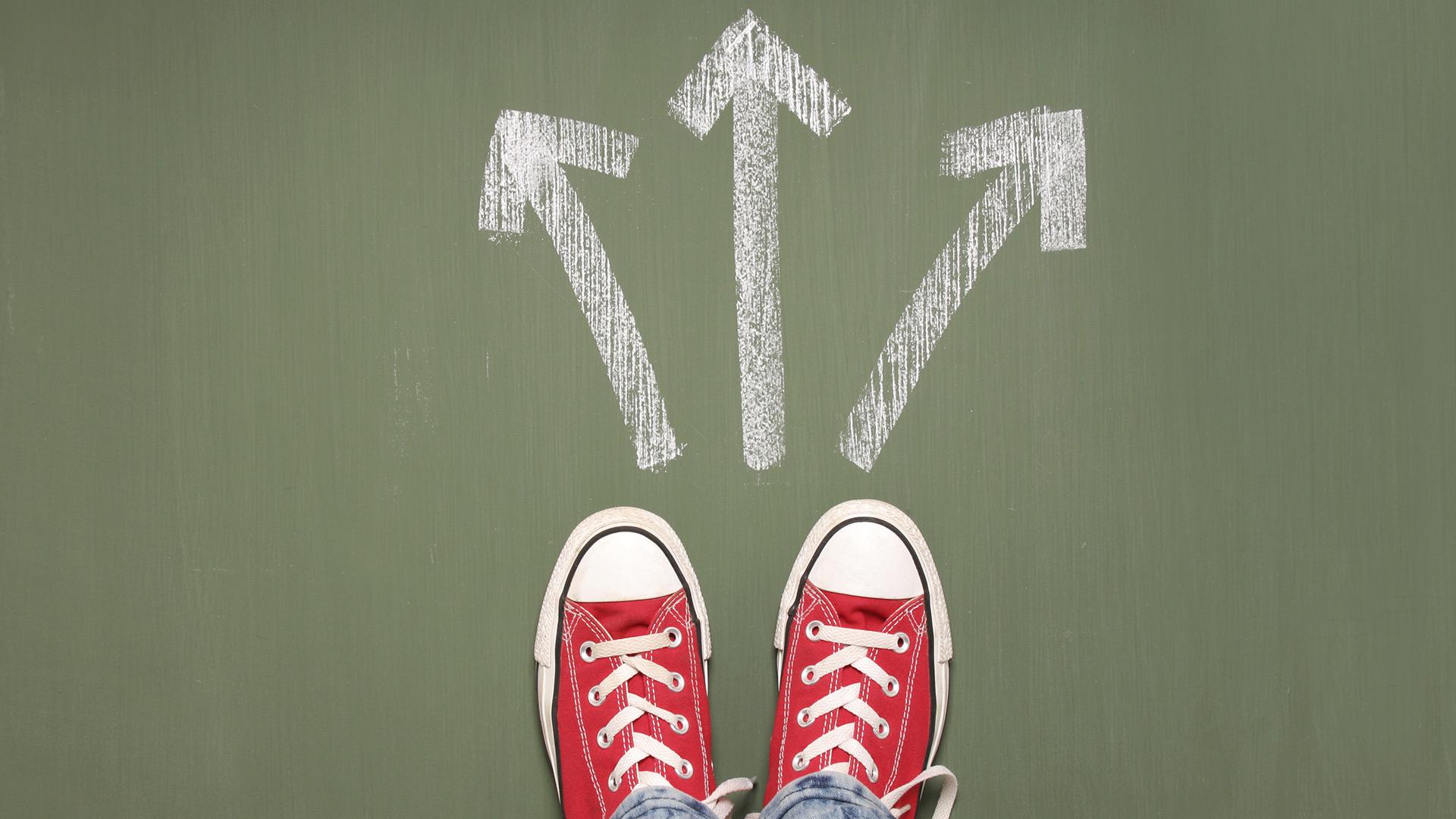 “What Reputation    Am I Building?”Growing Upin a SocialMedia World
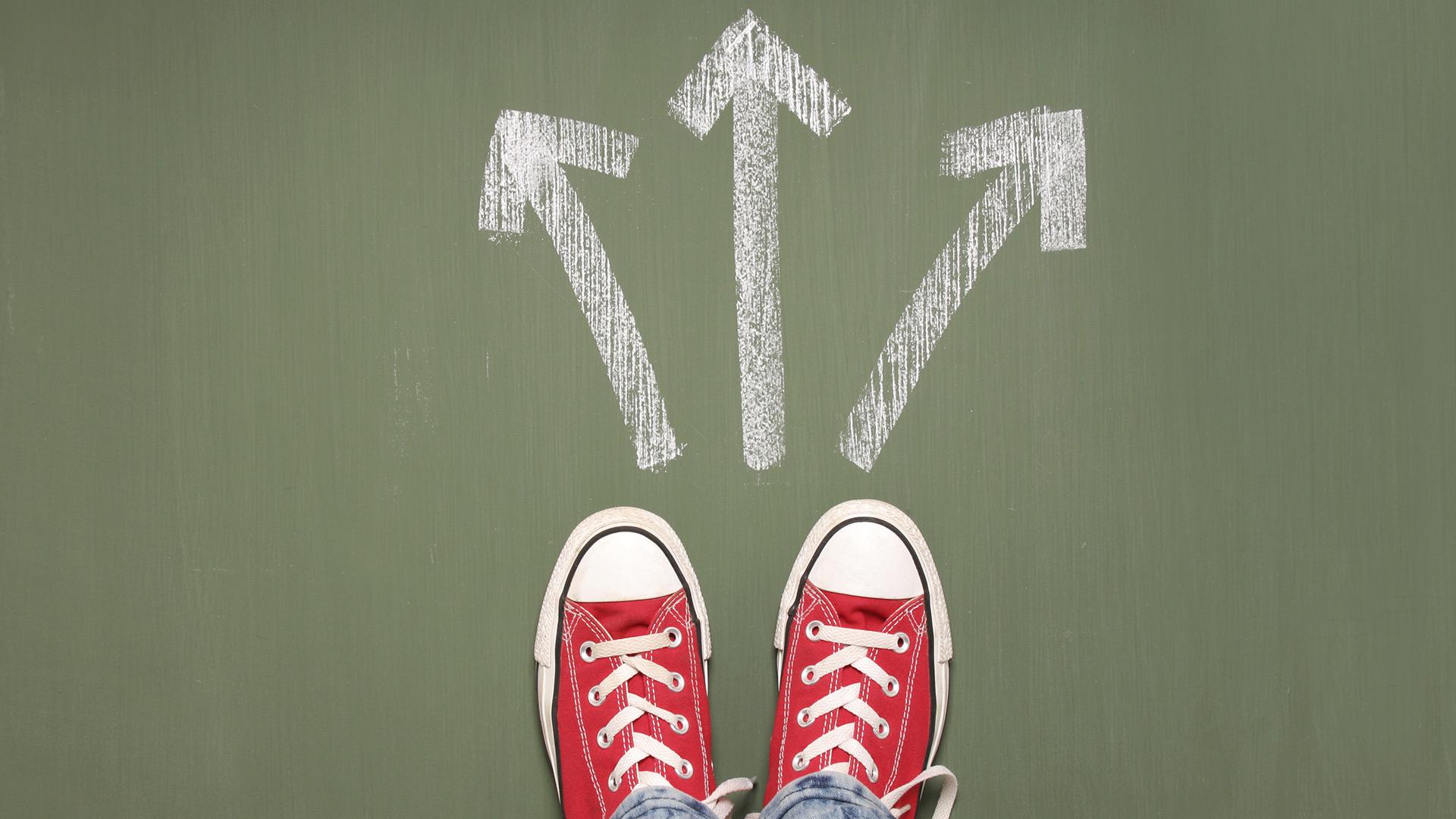 Proverbs 22:1
1 A good name is to be chosen rather than great riches, and favor is better than silver or gold.
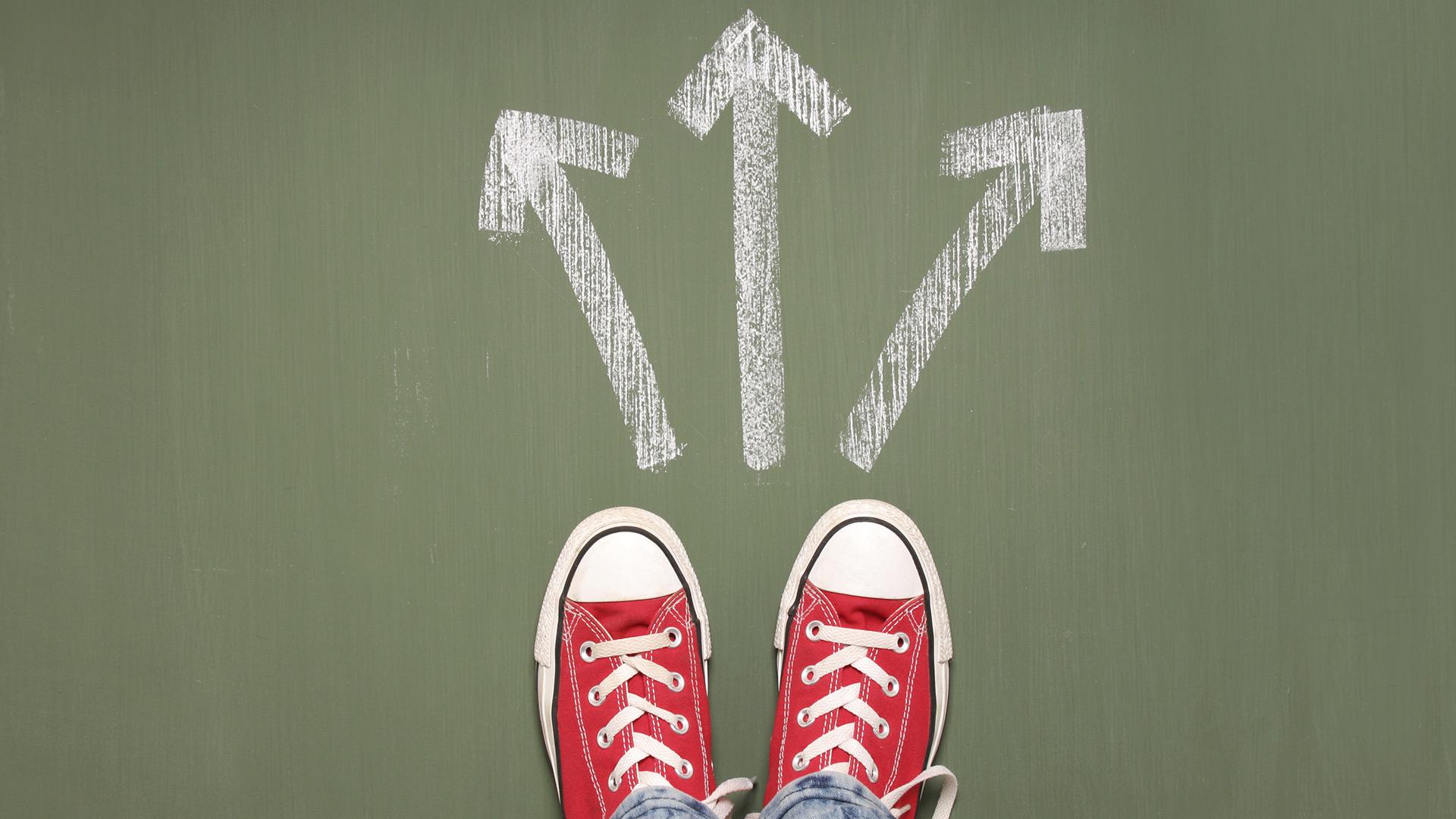 “Am I building the reputation of someone who isn’t thinking before they share?”
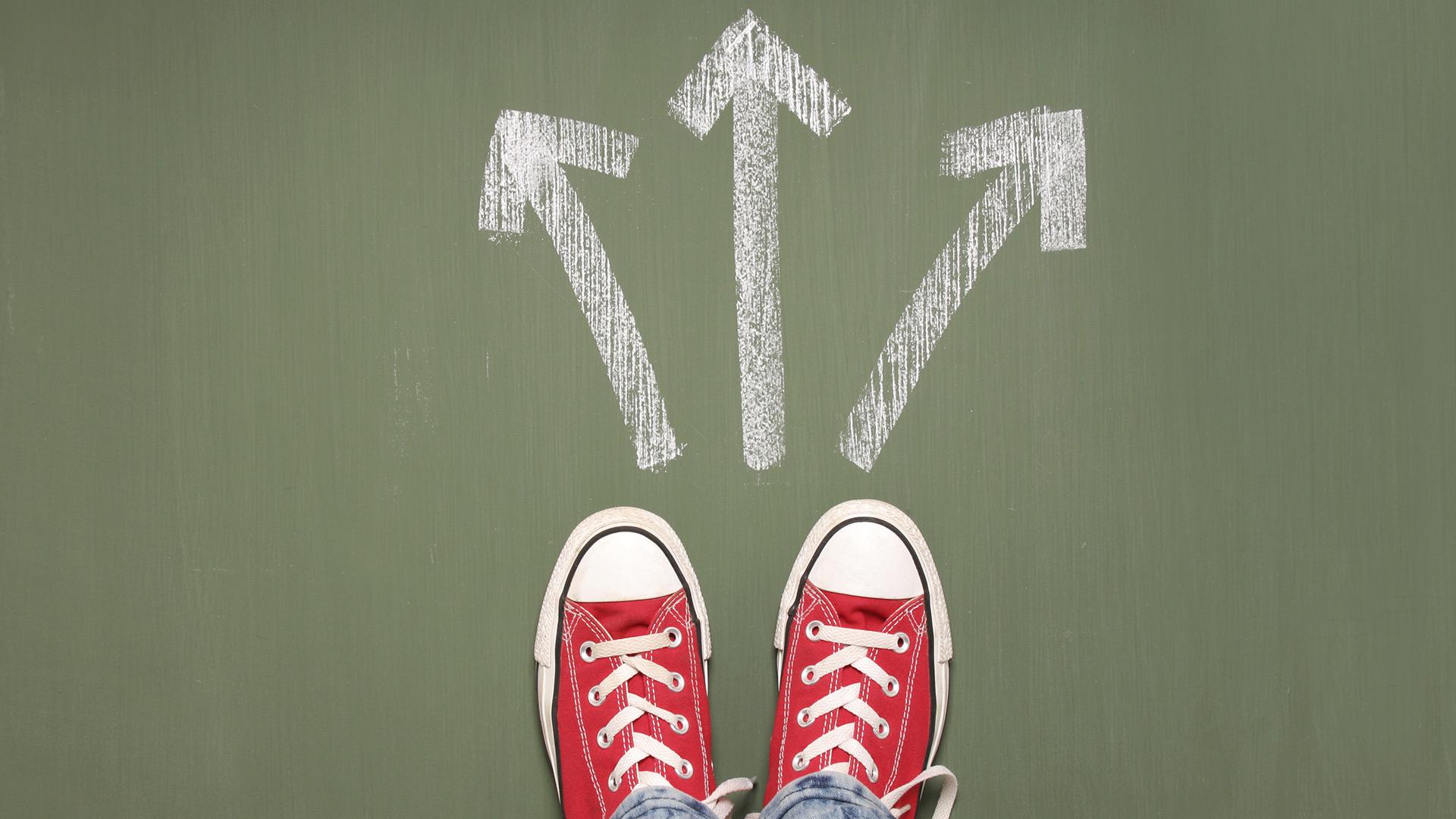 “Am I building the reputation of someone who isn’t thinking before they share?”
Ephesians 4:17
17 Now this I say and testify in the Lord, that you must no longer walk as the Gentiles do, in the futility of their minds.
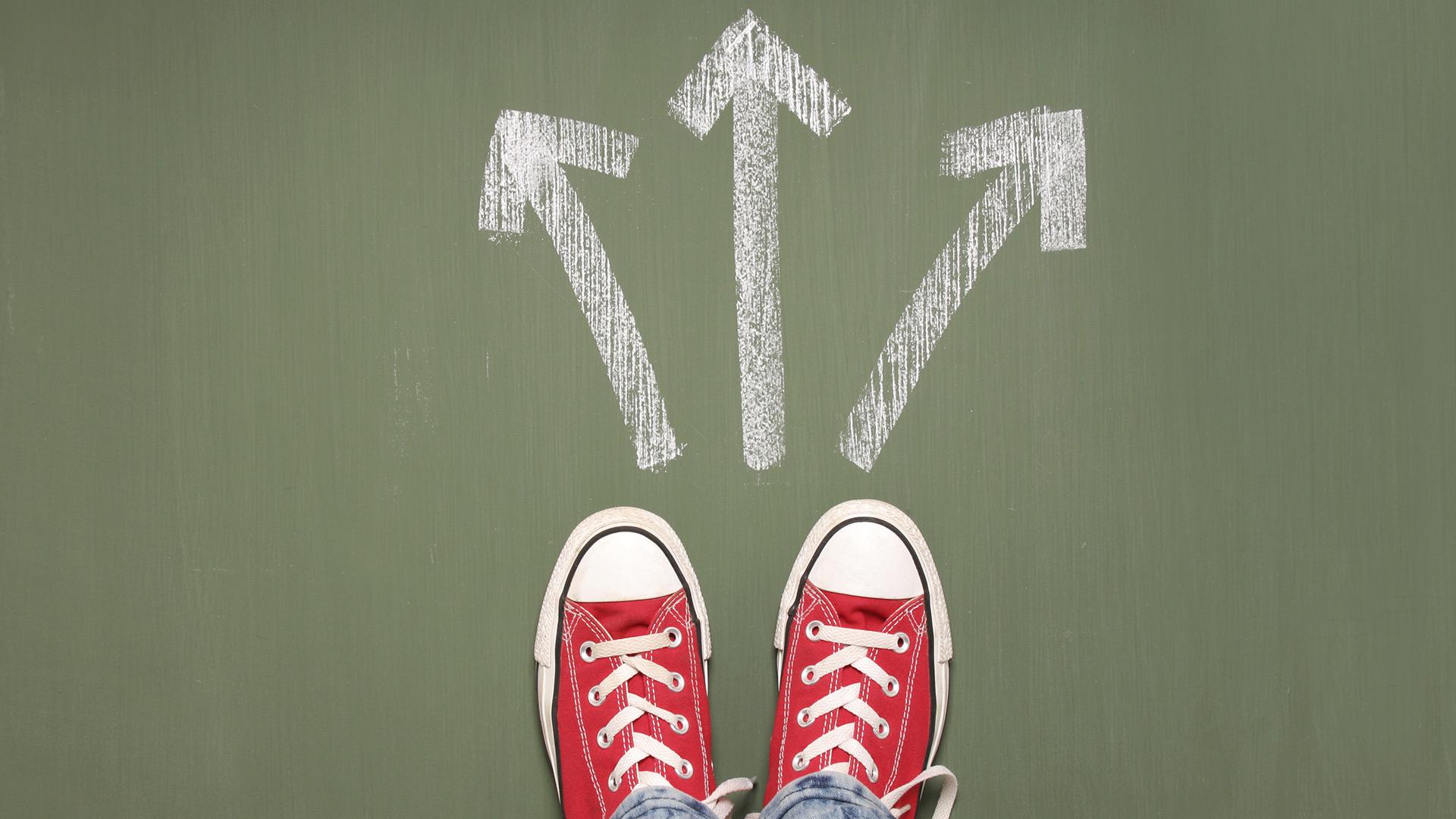 “Am I building the reputation of someone who isn’t thinking before they share?”
Proverbs 14:16
16 One who is wise is cautious and turns away from evil, but a fool is reckless and careless.
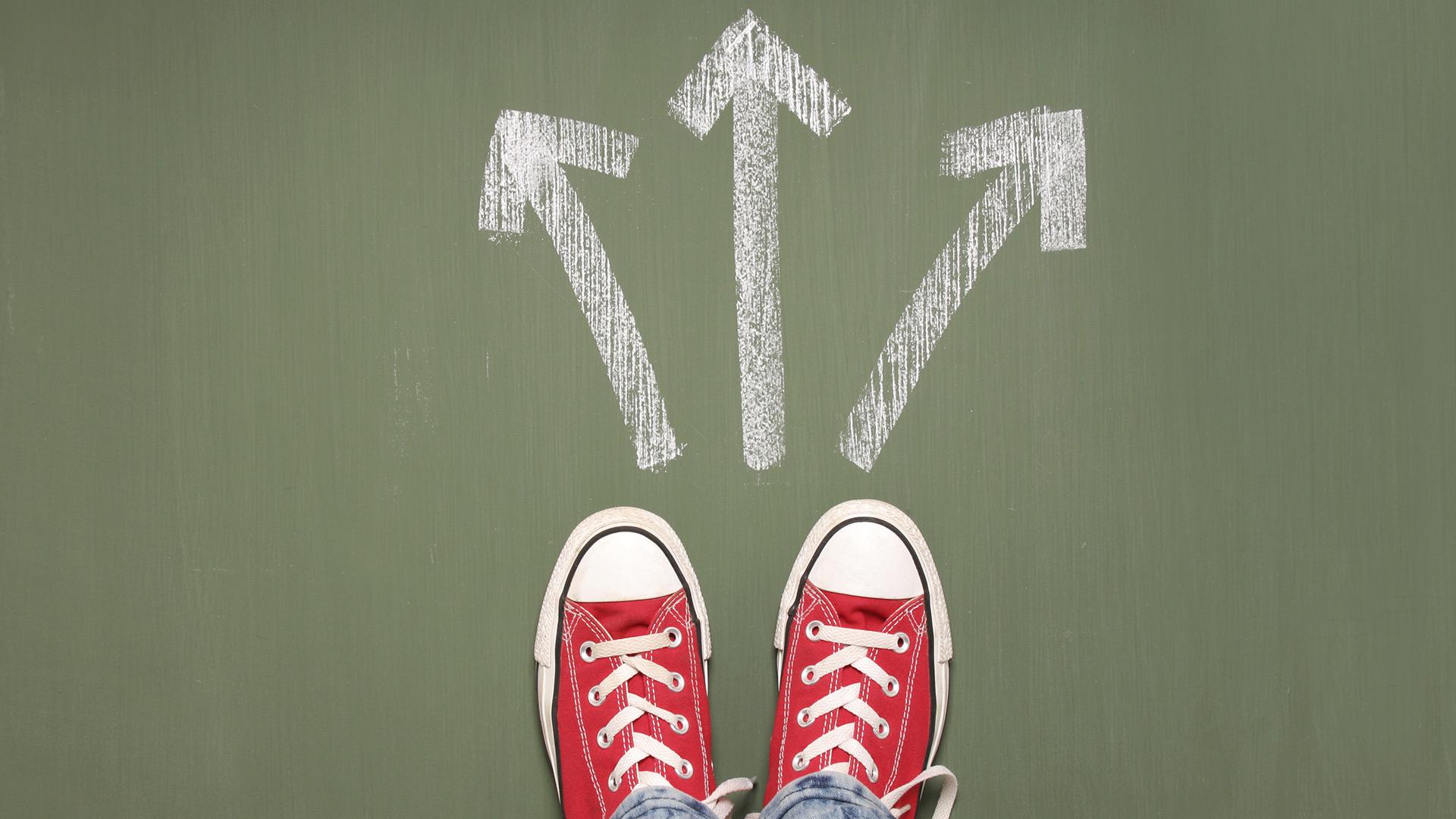 “Am I building the reputation of someone who has a hard heart?”
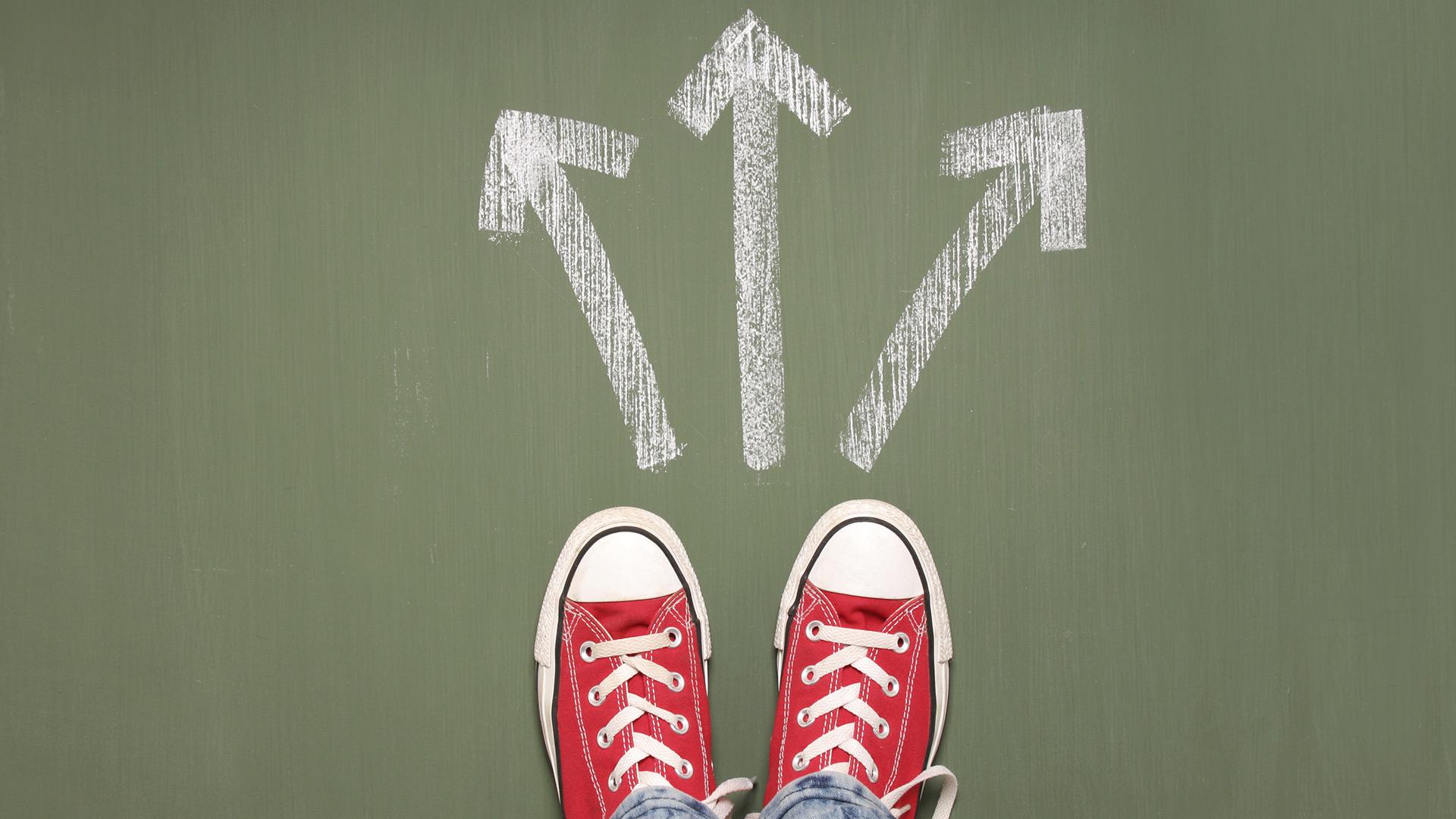 “Am I building the reputation of someone who has a hard heart?”
Ephesians 4:18
18 They are darkened in their understanding, alienated from the life of God because of the ignorance that is in them, due to their hardness of heart.
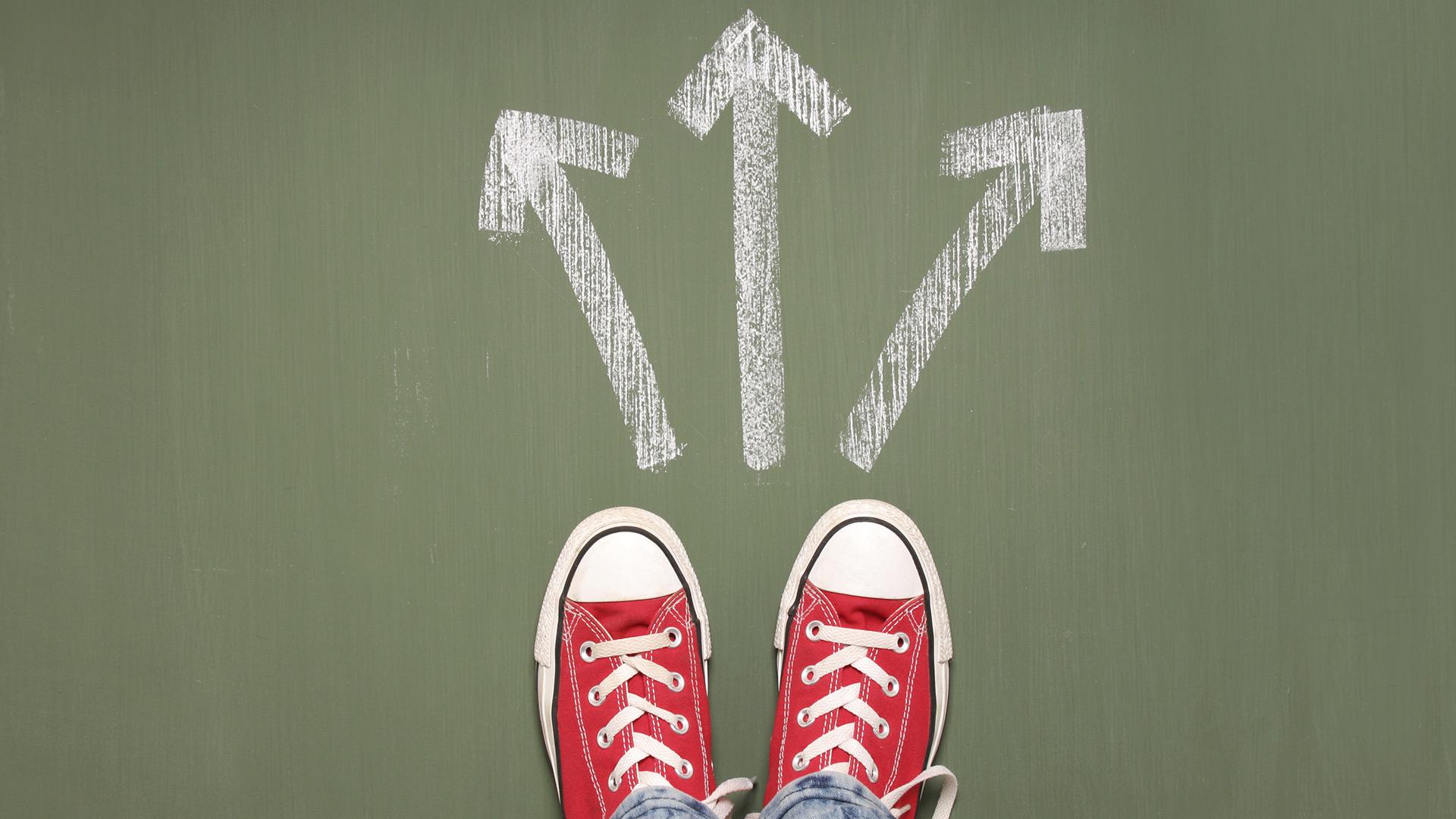 “Am I building the reputation of someone who has a hard heart?”
Proverbs 18:2
2 A fool takes no pleasure in understanding, 
but only in expressing his opinion.
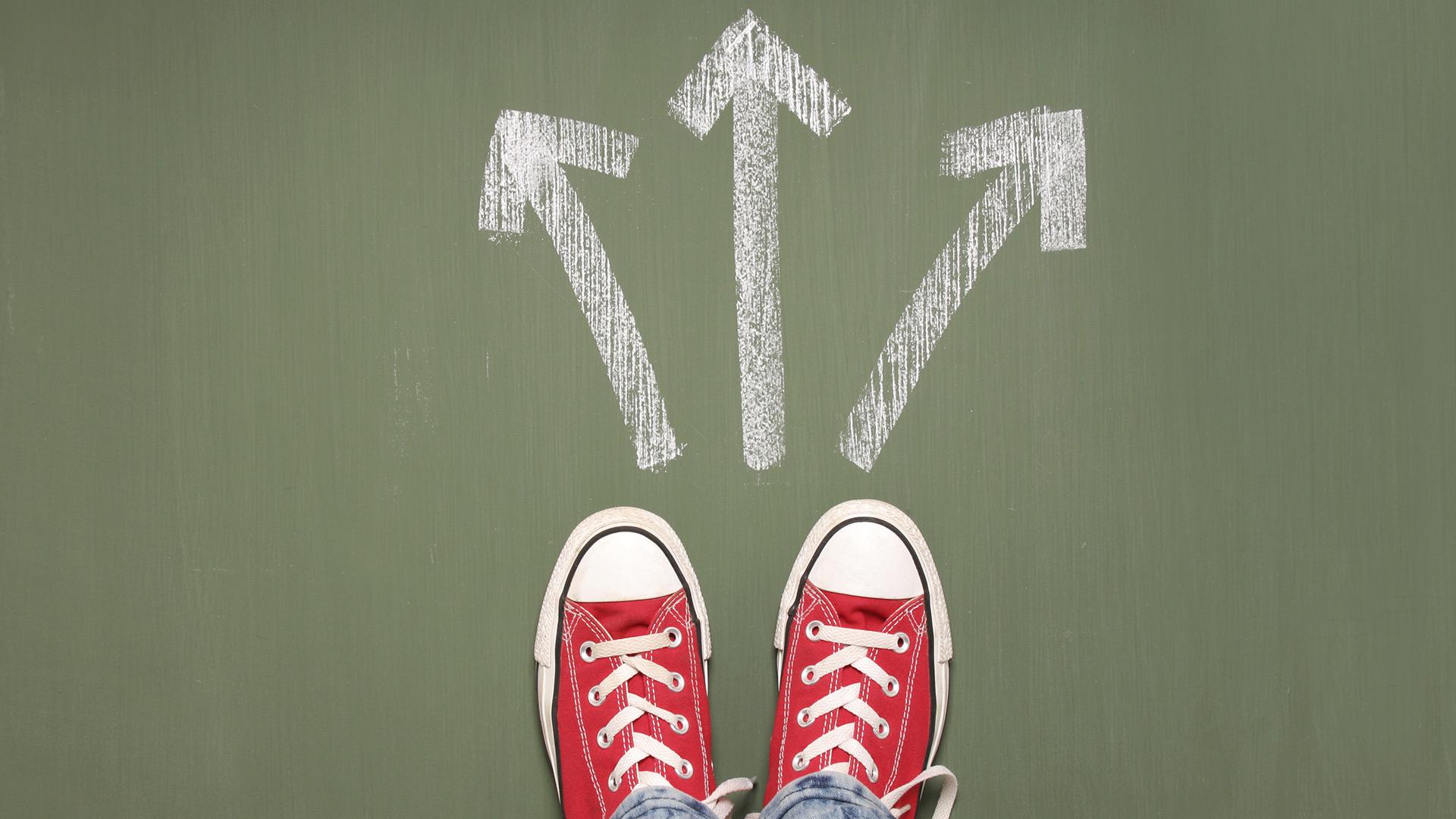 “Am I building the reputation of someone who doesn’t care?”
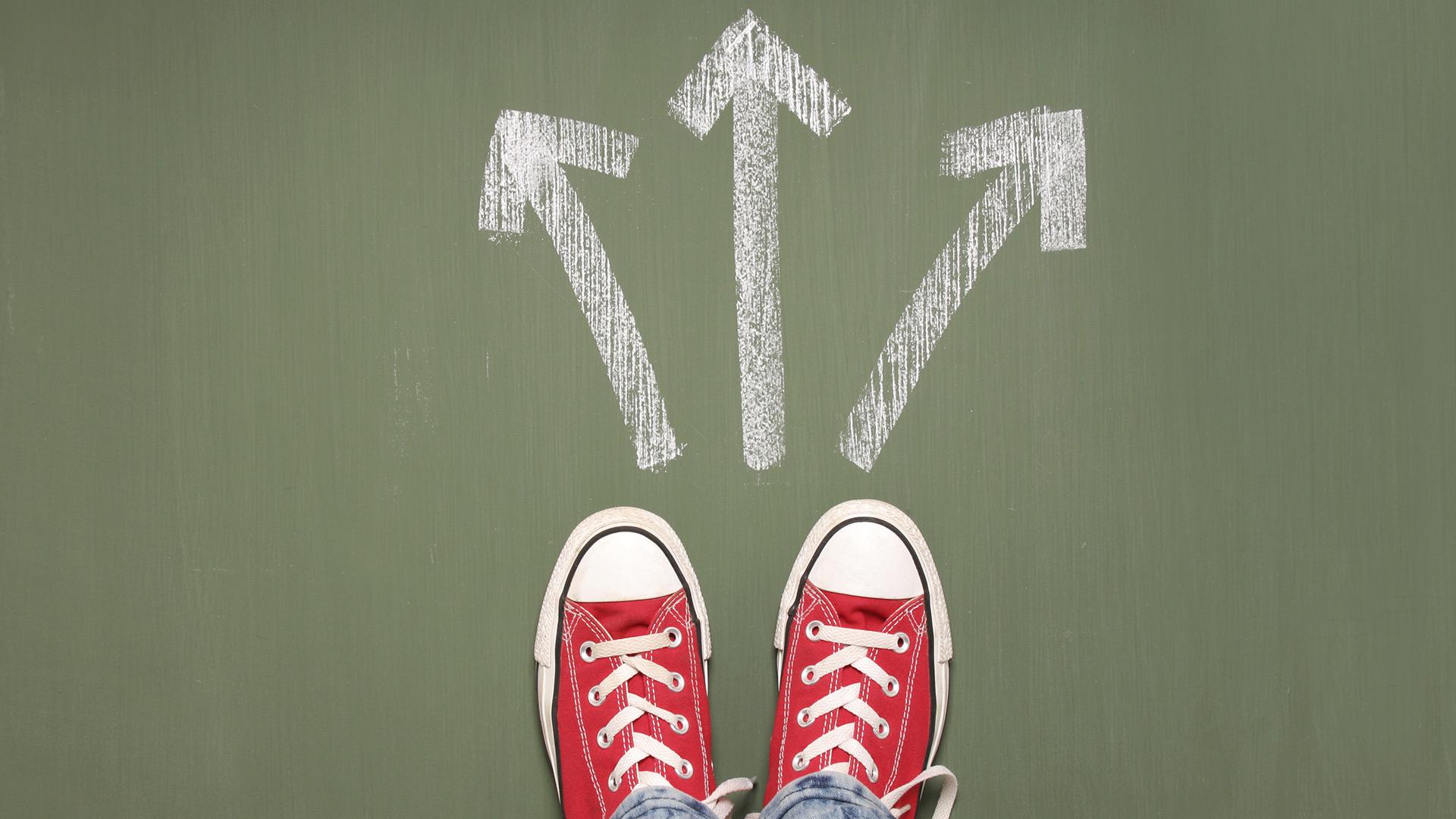 “Am I building the reputation of someone who doesn’t care?”
Ephesians 4:19a
19 They have become callous…
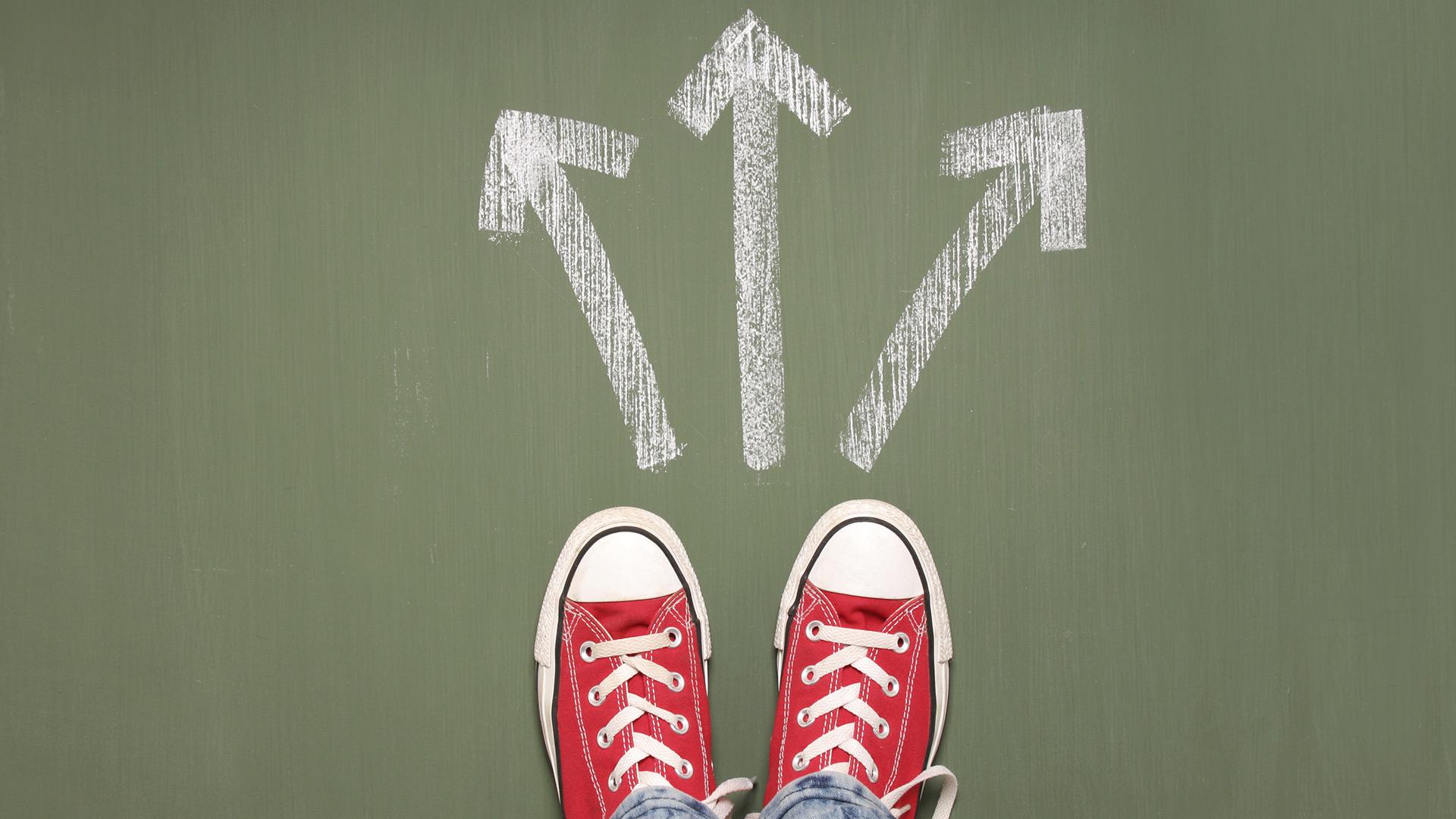 “Am I building the reputation of someone who doesn’t care?”
Proverbs 13:16
16 In everything the prudent acts with knowledge, but a fool flaunts his folly.
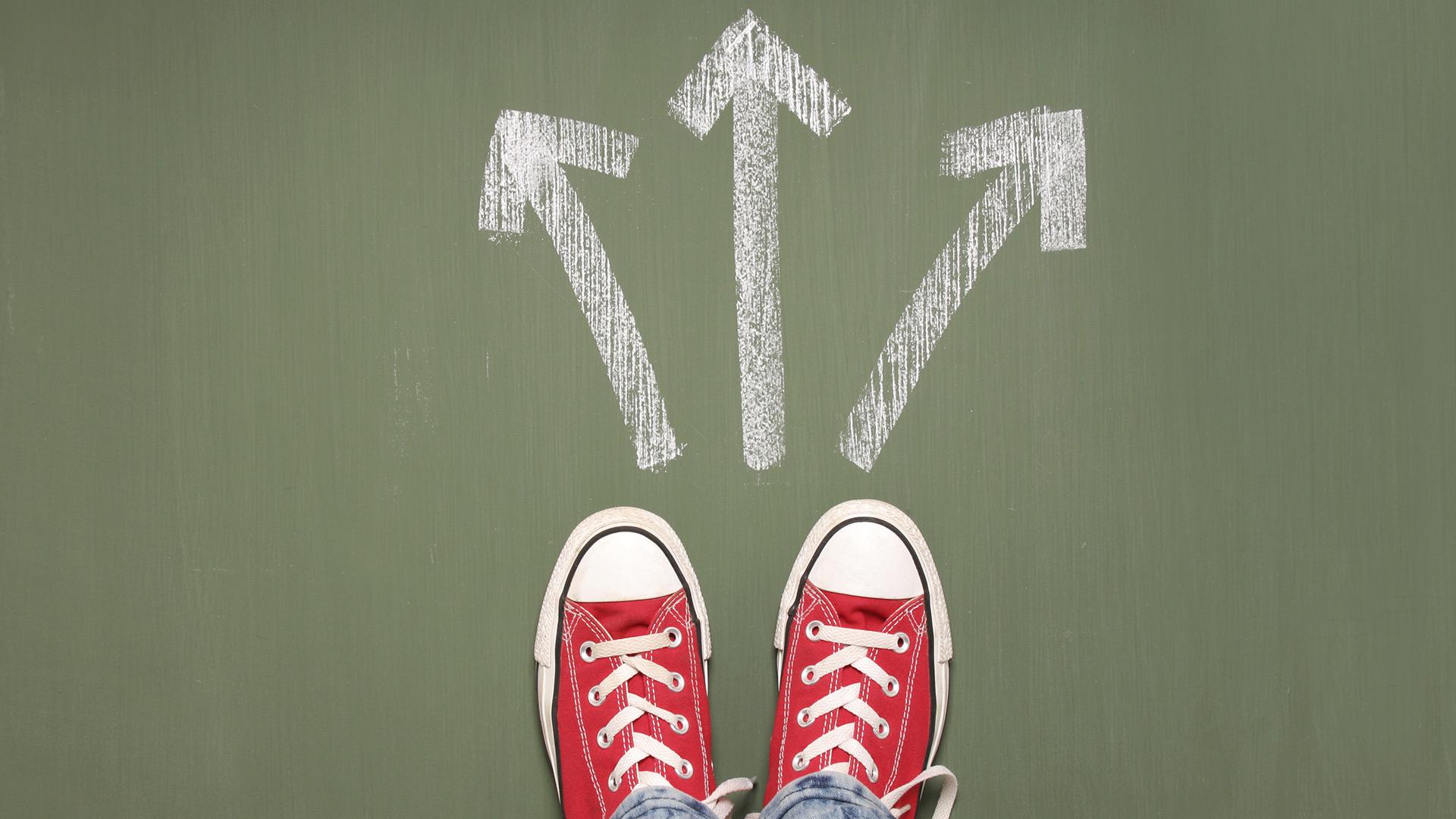 “Am I building the reputation of someone who has surrendered to sensuality?”
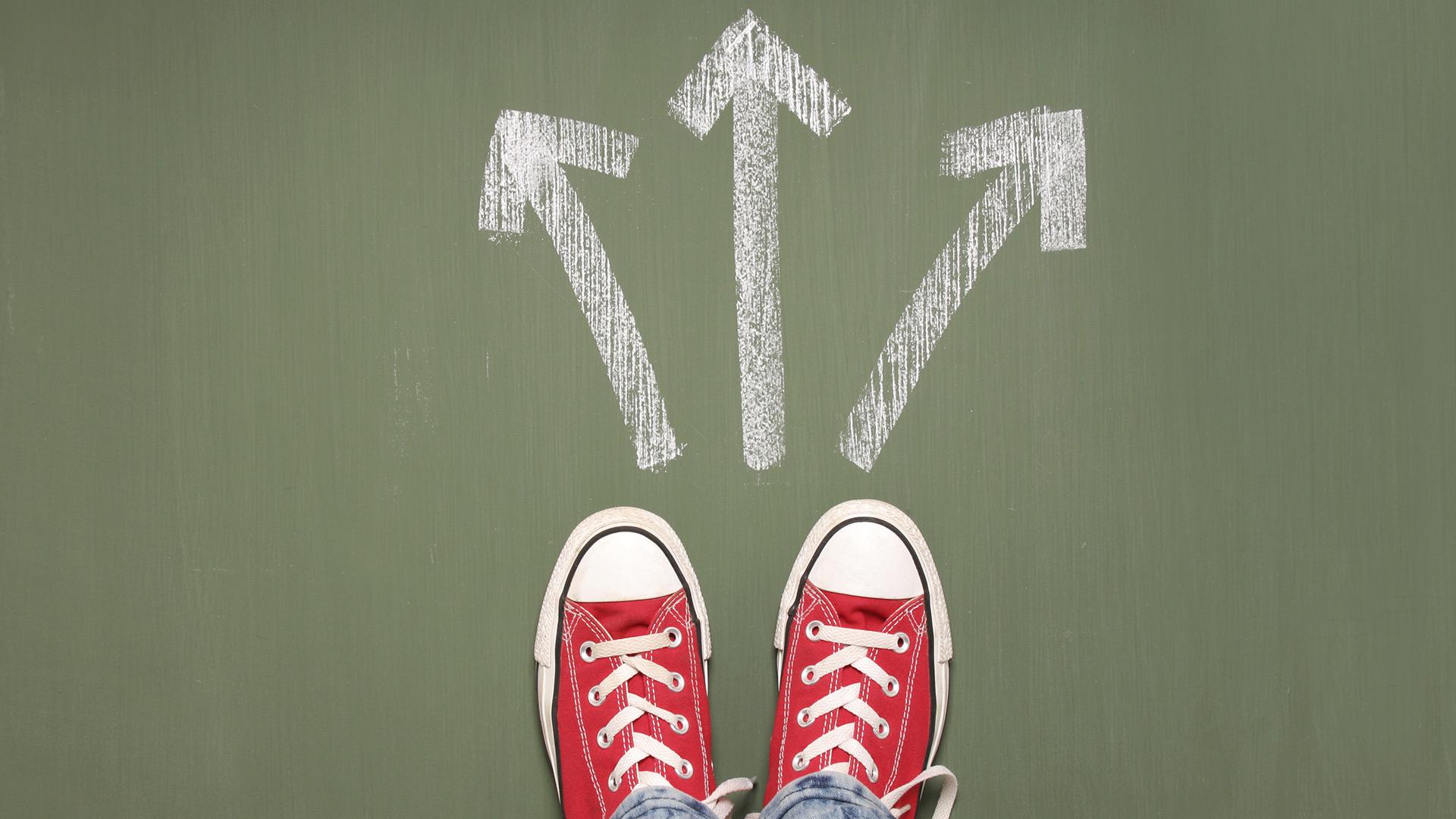 “Am I building the reputation of someone who has surrendered to sensuality?”
Ephesians 4:19
19 They have become callous and have given themselves up to sensuality, greedy to practice every kind of impurity.
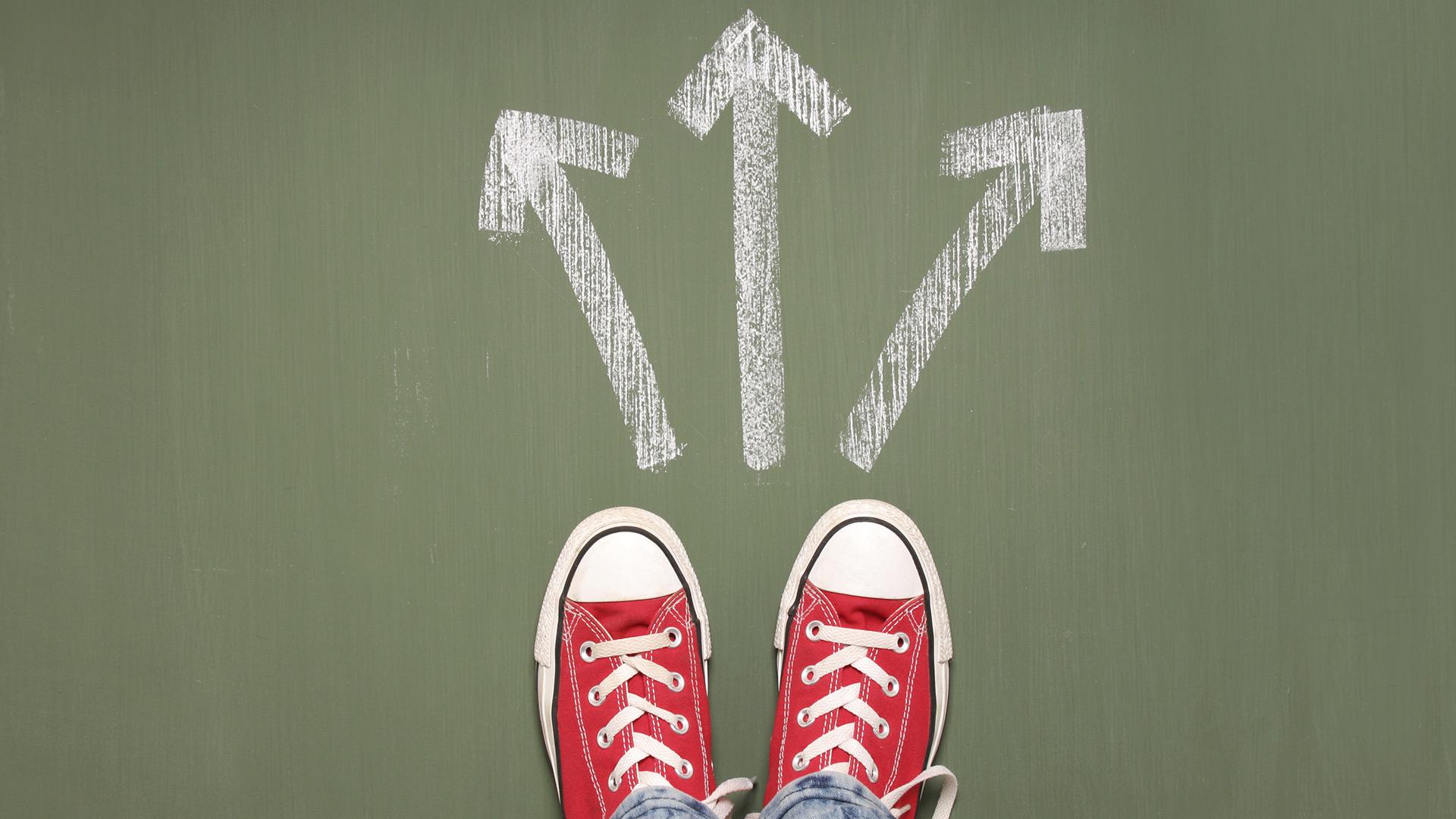 “Am I building the reputation of someone who doesn’t tell the truth?”
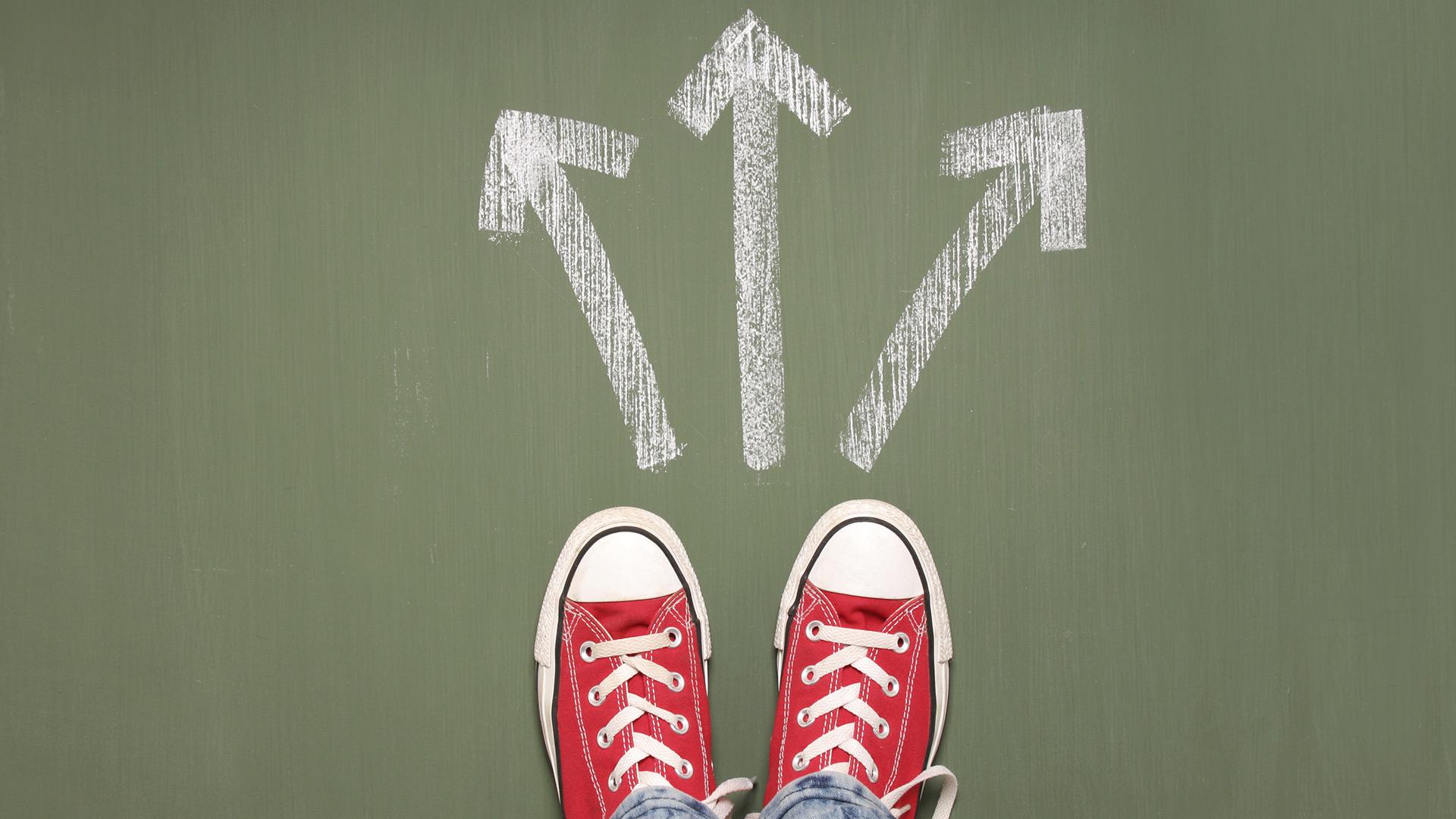 “Am I building the reputation of someone who doesn’t tell the truth?”
Ephesians 4:25
25 Therefore, having put away falsehood, let each one of you speak the truth with his neighbor, for we are members one of another.
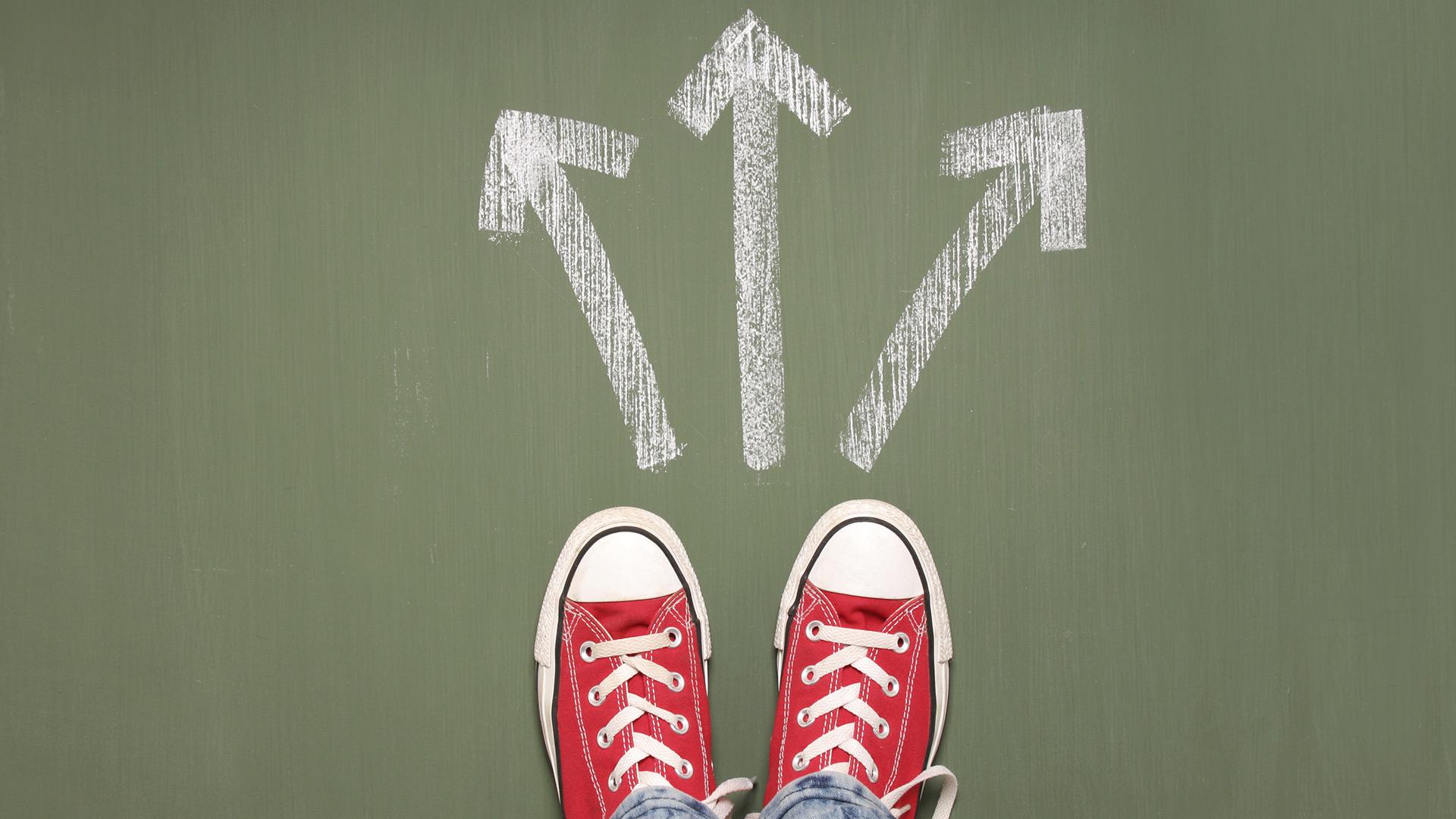 “Am I building the reputation of someone who doesn’t handle anger and frustration well?”
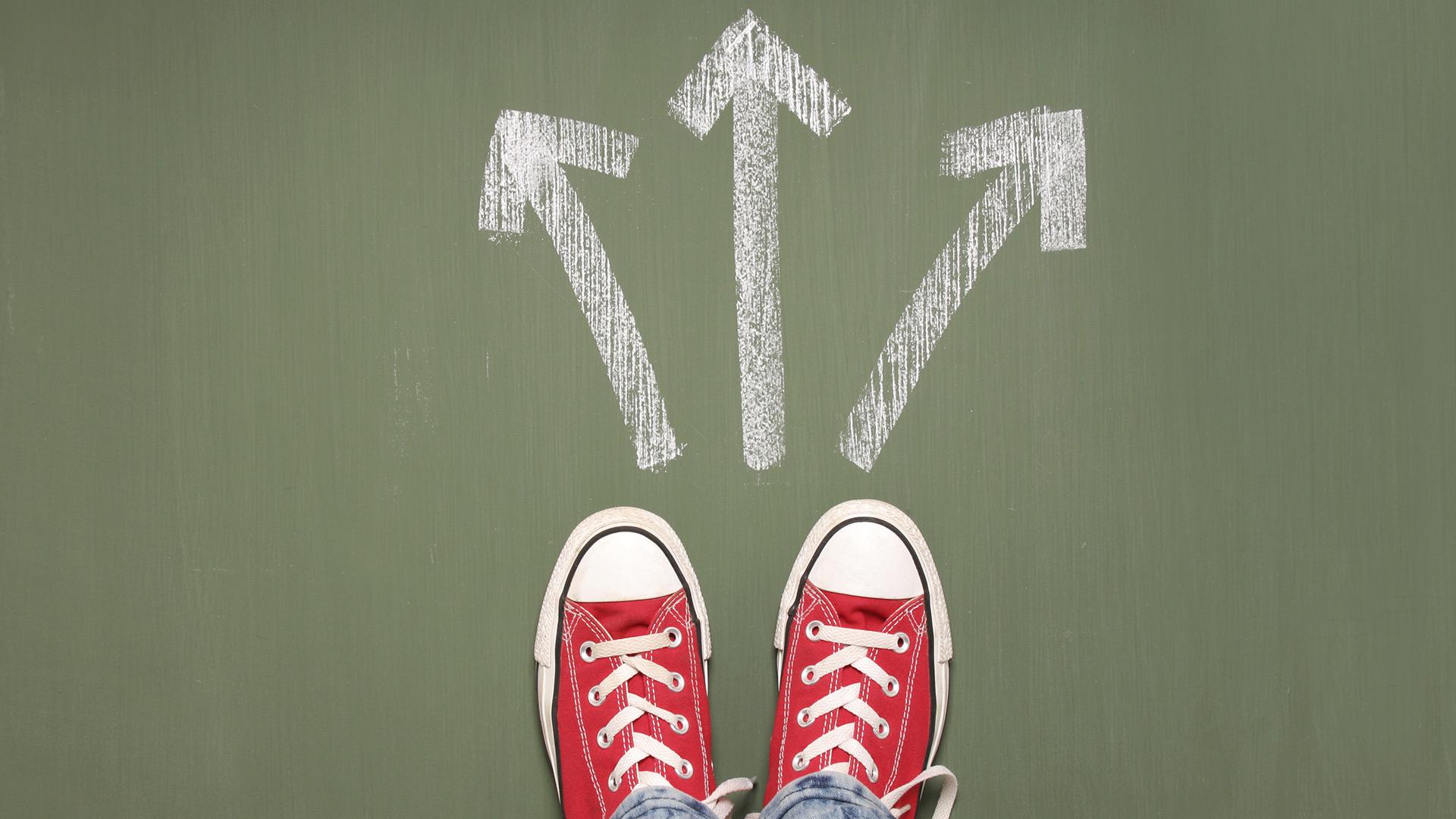 “Am I building the reputation of someone who doesn’t handle anger and frustration well?”
Ephesians 4:26-27
26 Be angry and do not sin; do not let the sun go down on your anger, 27 and give no opportunity to the devil.
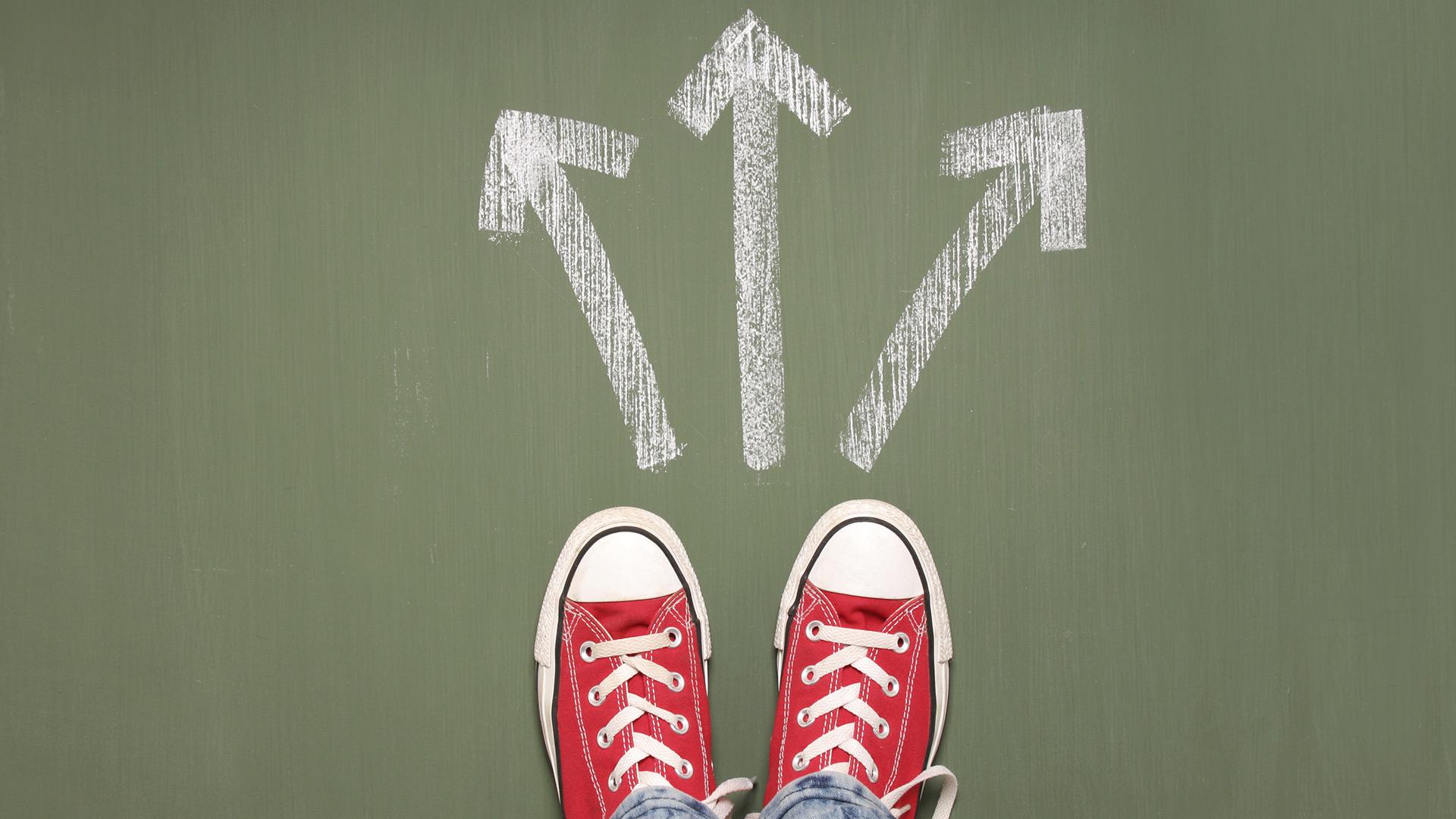 “Am I building the reputation of someone who doesn’t handle anger and frustration well?”
Proverbs 12:16
16 The vexation of a fool is known at once, but the prudent ignores an insult.
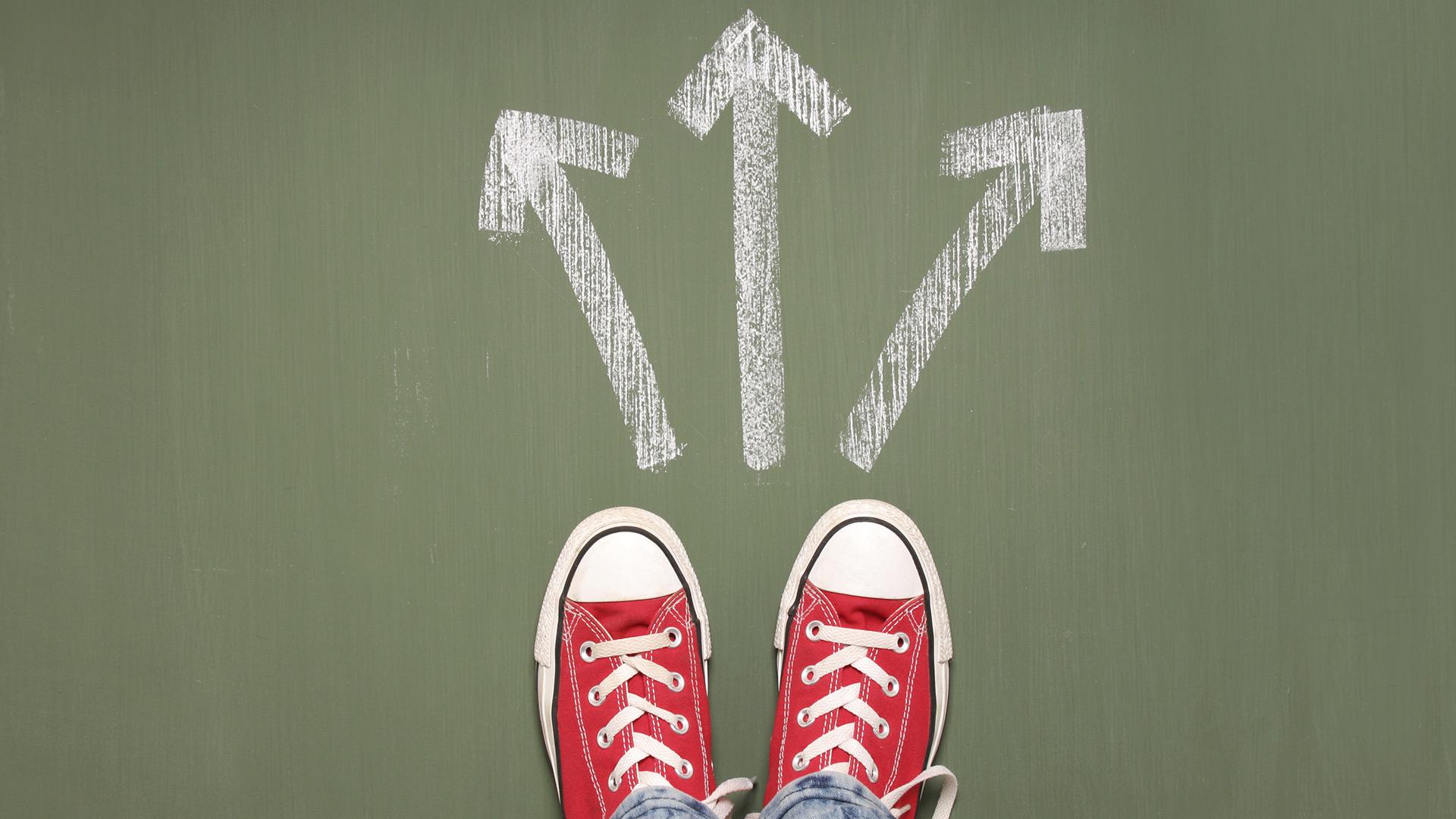 “Am I building the reputation of someone who is willing to steal?”
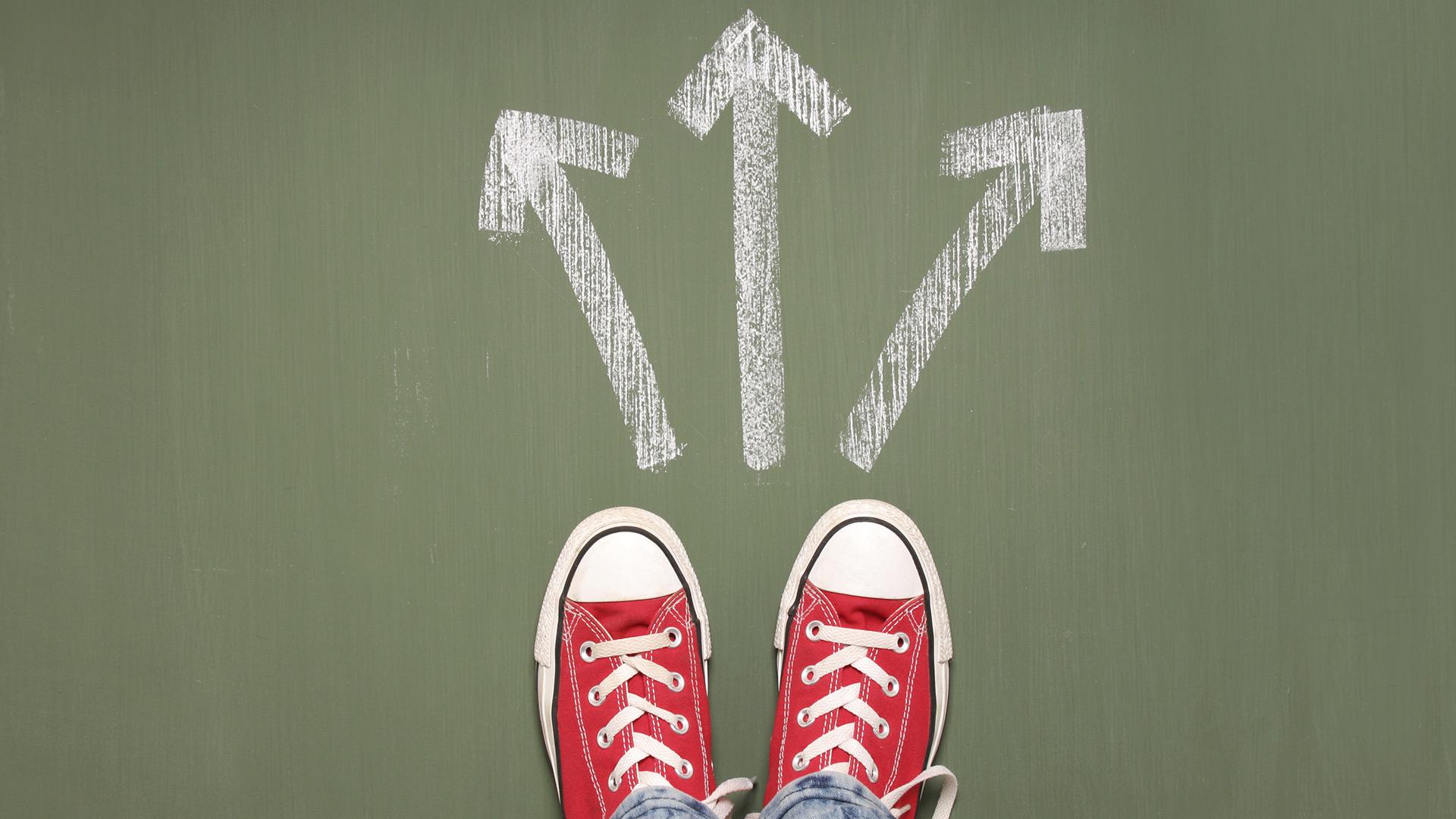 “Am I building the reputation of someone who is willing to steal?”
Ephesians 4:28
28 Let the thief no longer steal, but rather let him labor, doing honest work with his own hands, so that he may have something to share with anyone in need.
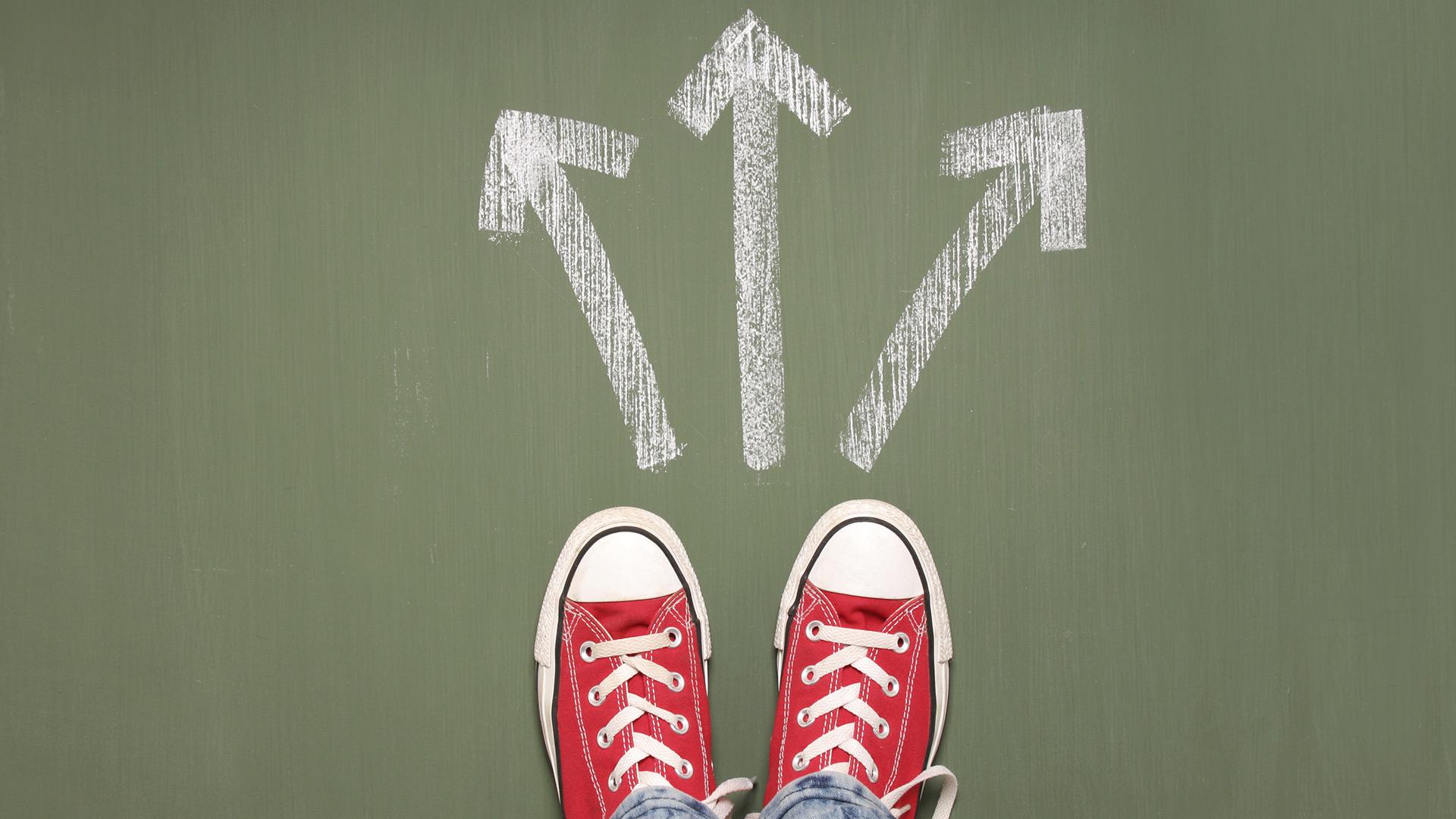 “Am I building the reputation of someone who puts otherpeople down?”
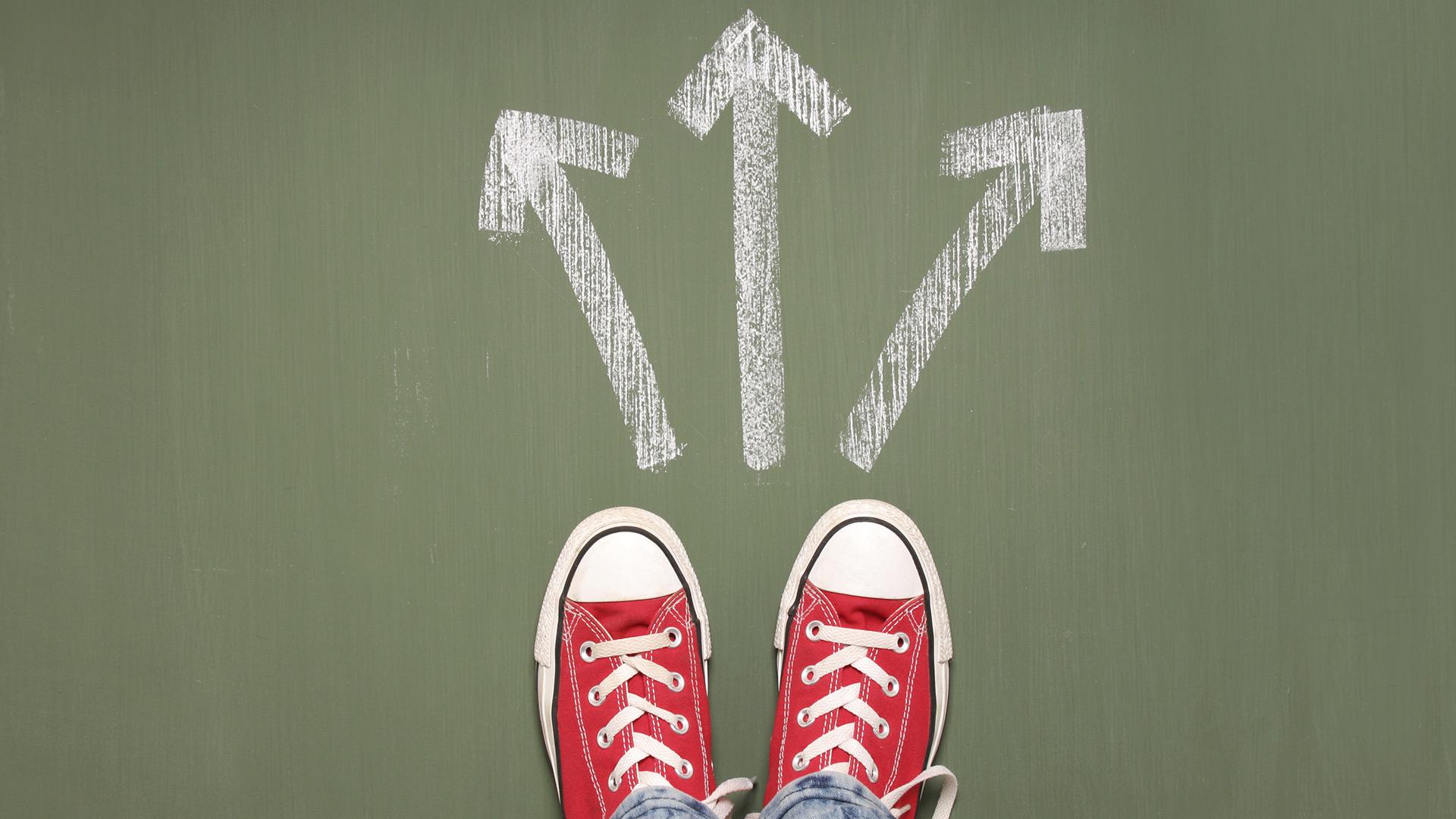 “Am I building the reputation of someone who puts otherpeople down?”
Ephesians 4:29
29 Let no corrupting talk come out of your mouths, but only such as is good for building up, as fits the occasion, that it may give grace to those who hear.
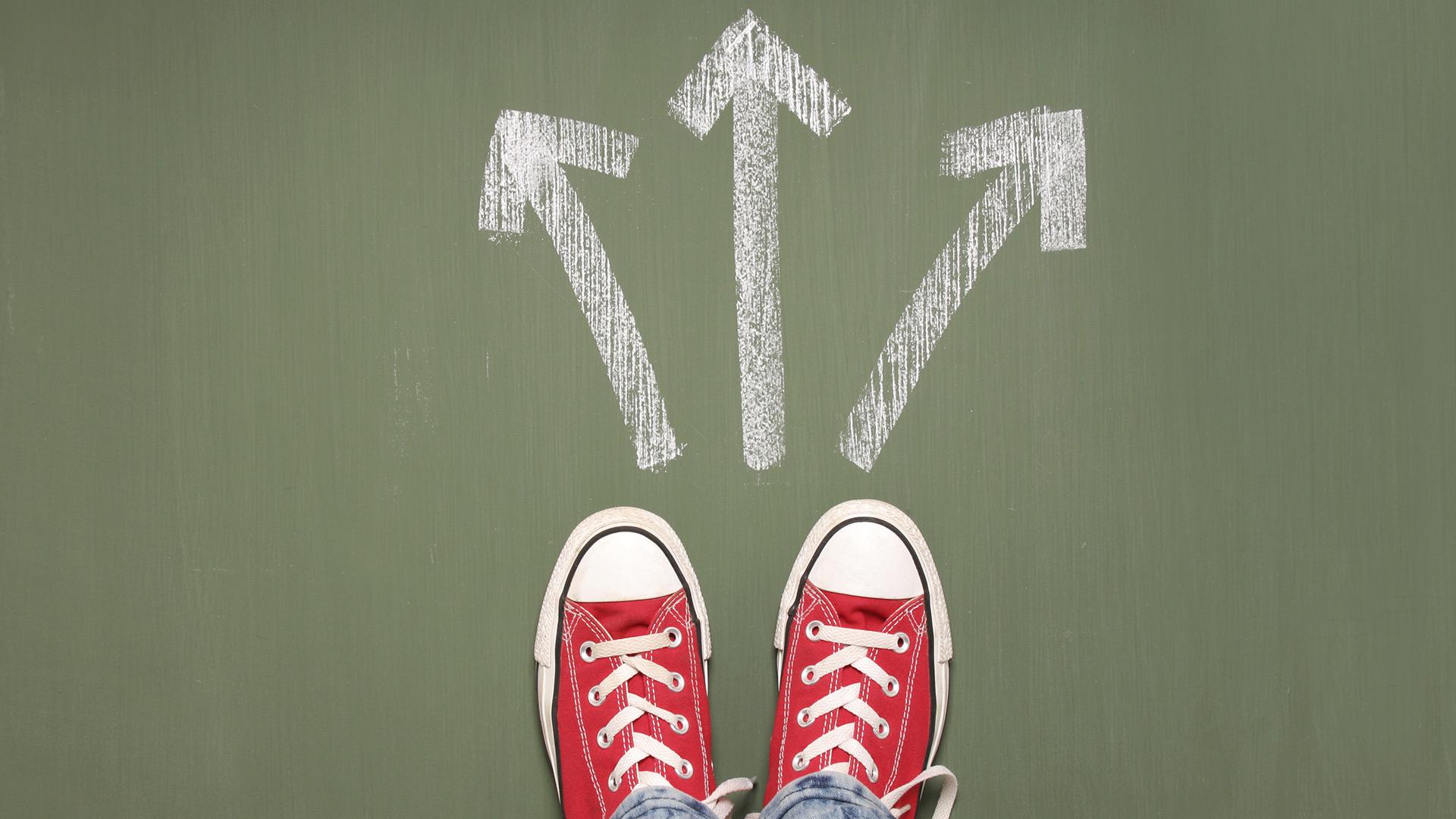 “Am I building the reputation of someone who puts otherpeople down?”
Proverbs 20:3
3 It is an honor for a man to keep aloof from strife, but every fool will be quarreling.
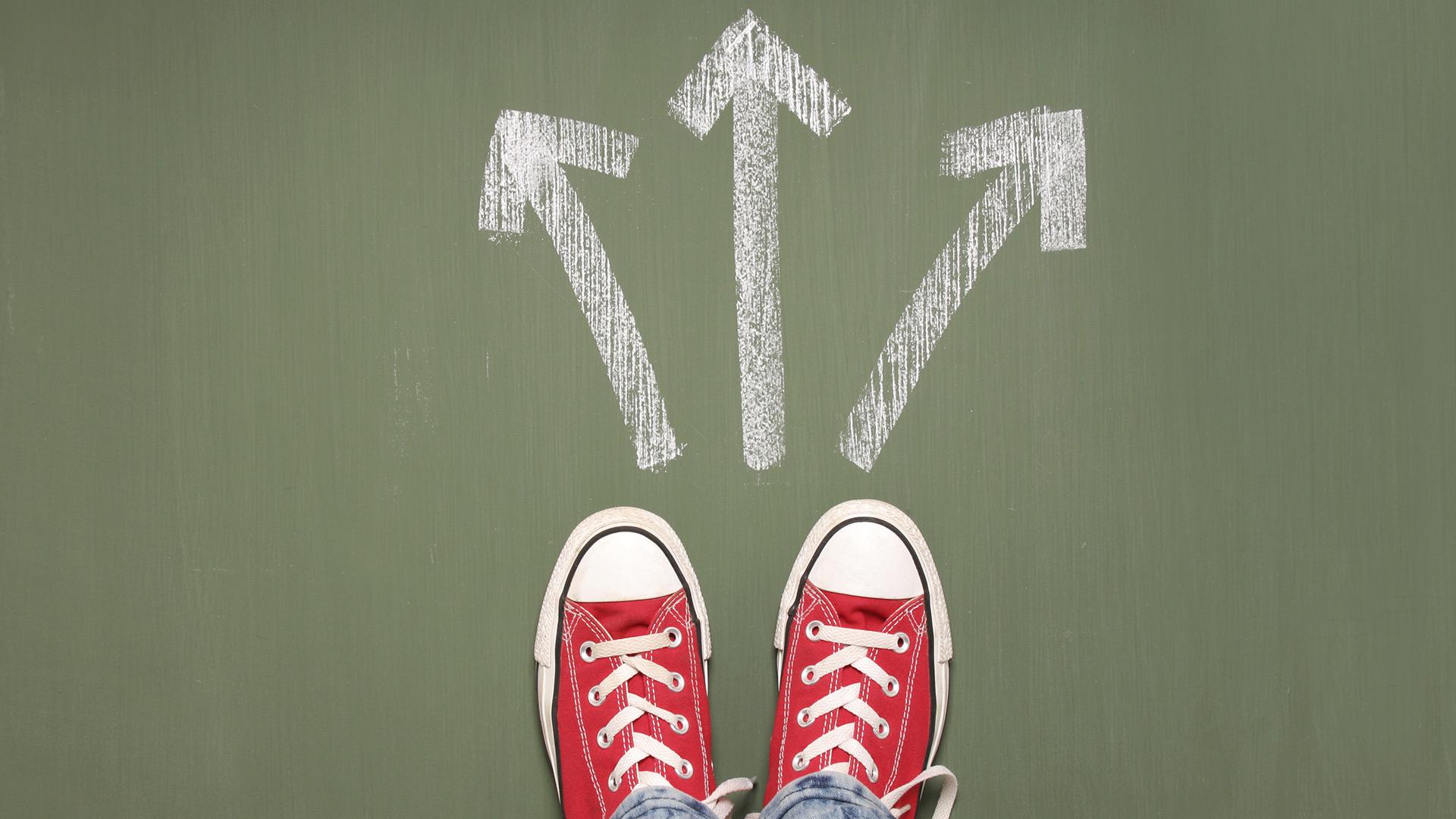 “Am I building the reputation of someone who gives ‘full vent’ to his or her spirit?”
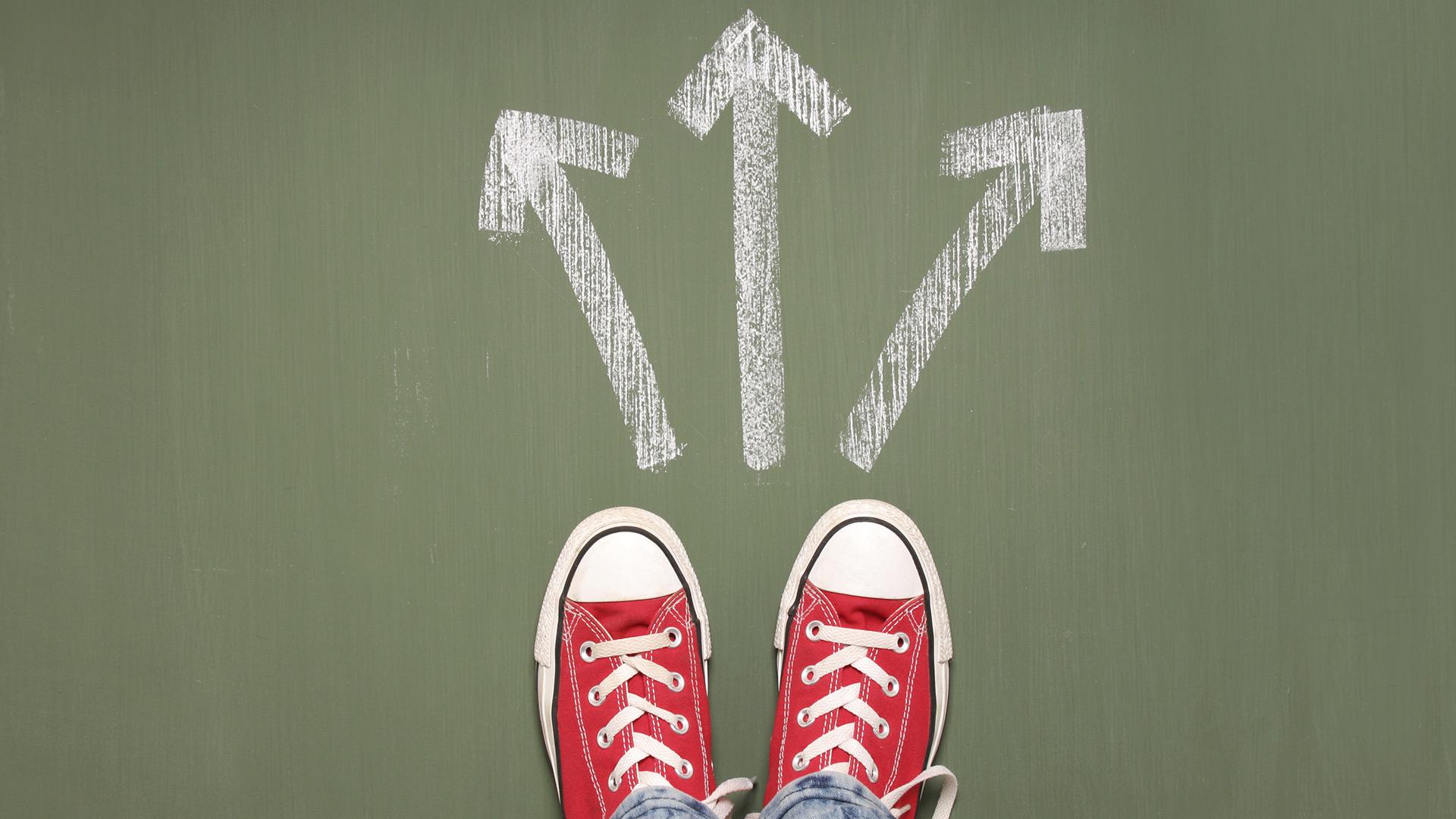 “Am I building the reputation of someone who gives ‘full vent’ to his or her spirit?”
Ephesians 4:31
31 Let all bitterness and wrath and anger and clamor and slander be put away from you, along with all malice.
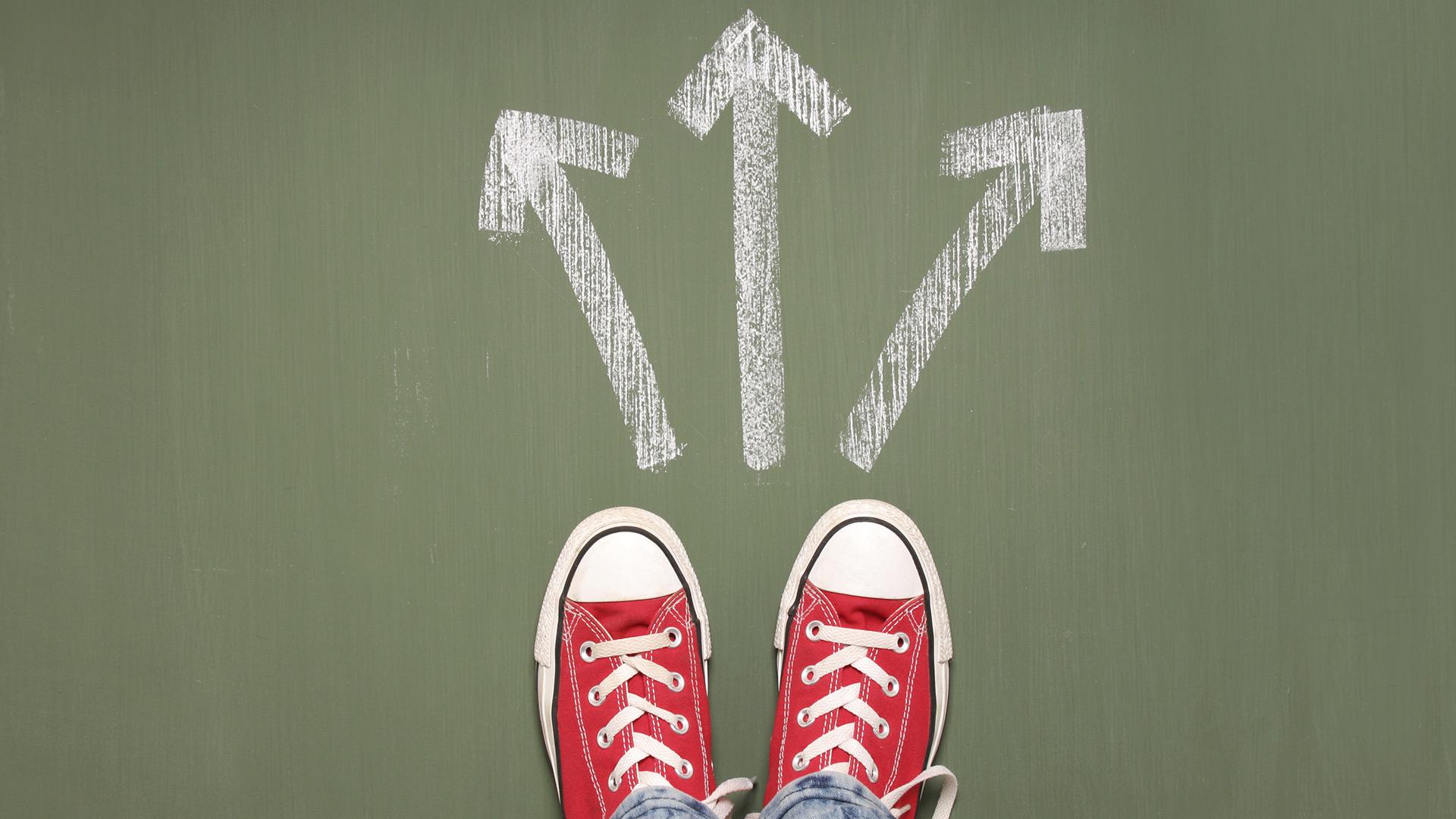 “Am I building the reputation of someone who gives ‘full vent’ to his or her spirit?”
Proverbs 29:11
11 A fool gives full vent to his spirit, but a wise man quietly holds it back.
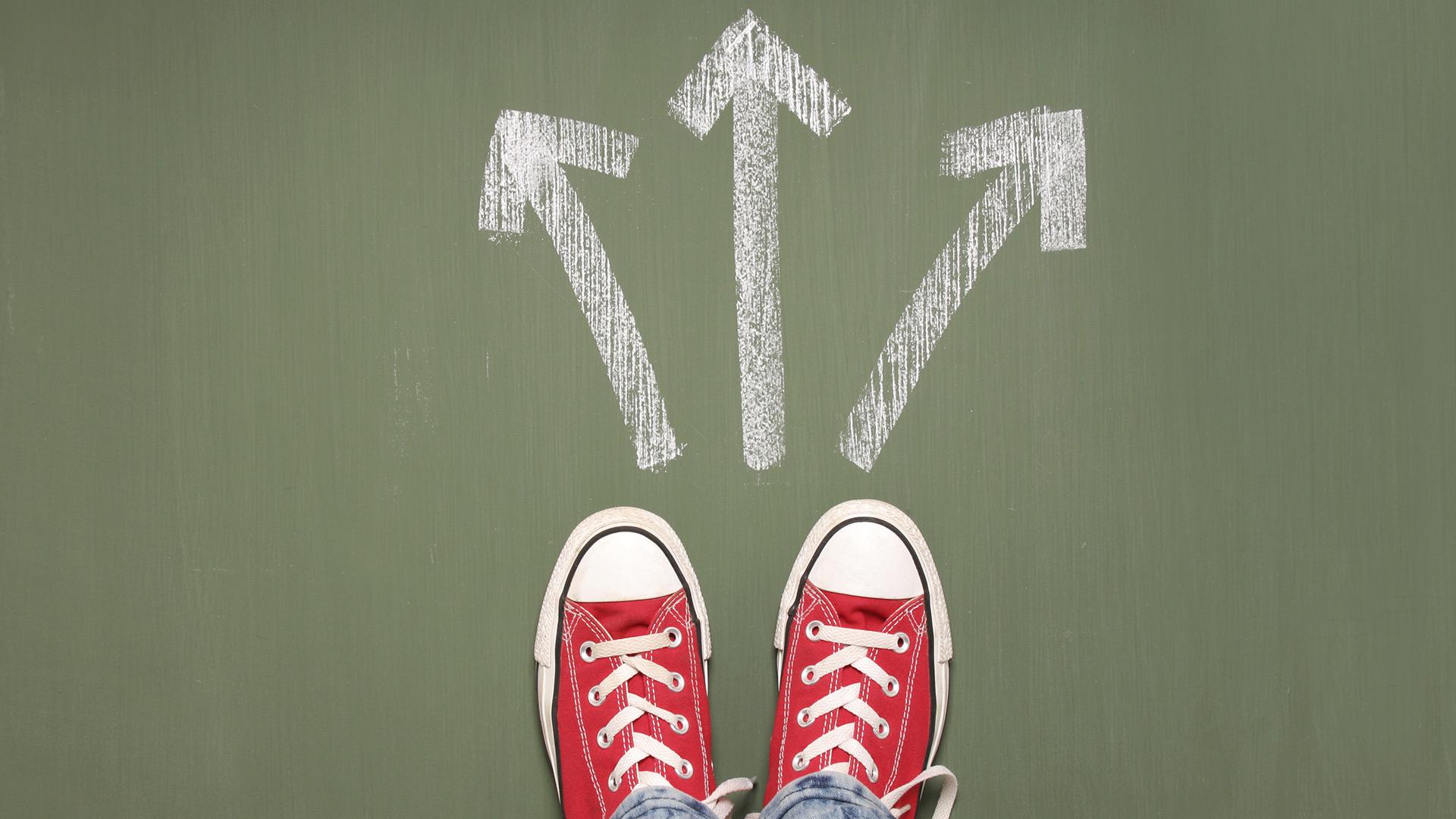 “Am I building the reputation of someone who gives ‘full vent’ to his or her spirit?”
Proverbs 17:28
28 Even a fool who keeps silent is considered wise; when he closes his lips, he is deemed intelligent.
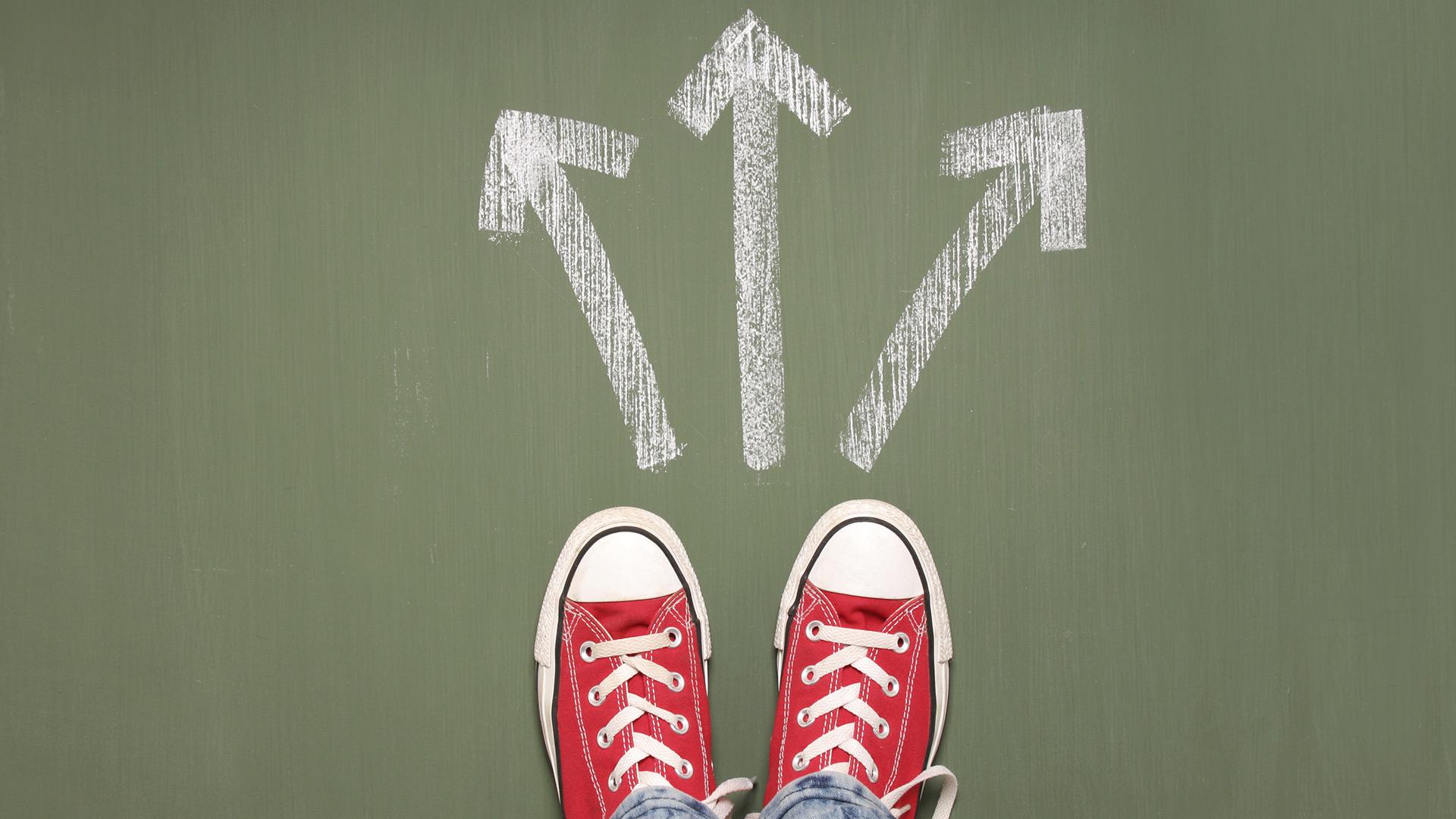 “Am I building the reputation of someone who is immodest?”
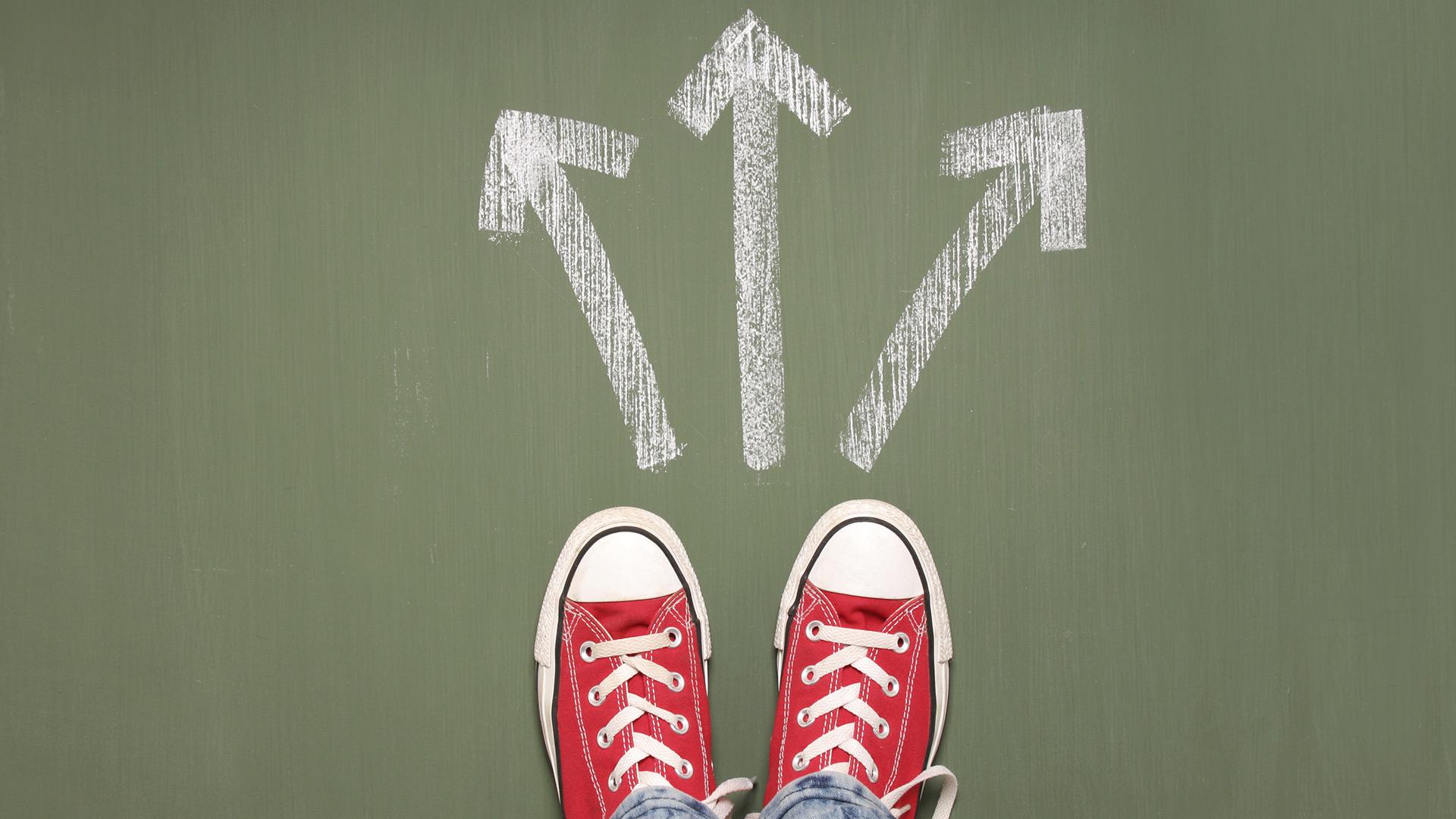 “Am I building the reputation of someone who is immodest?”
Ephesians 5:3
3 But sexual immorality and all impurity or covetousness must not even be named among you, as is proper among saints.
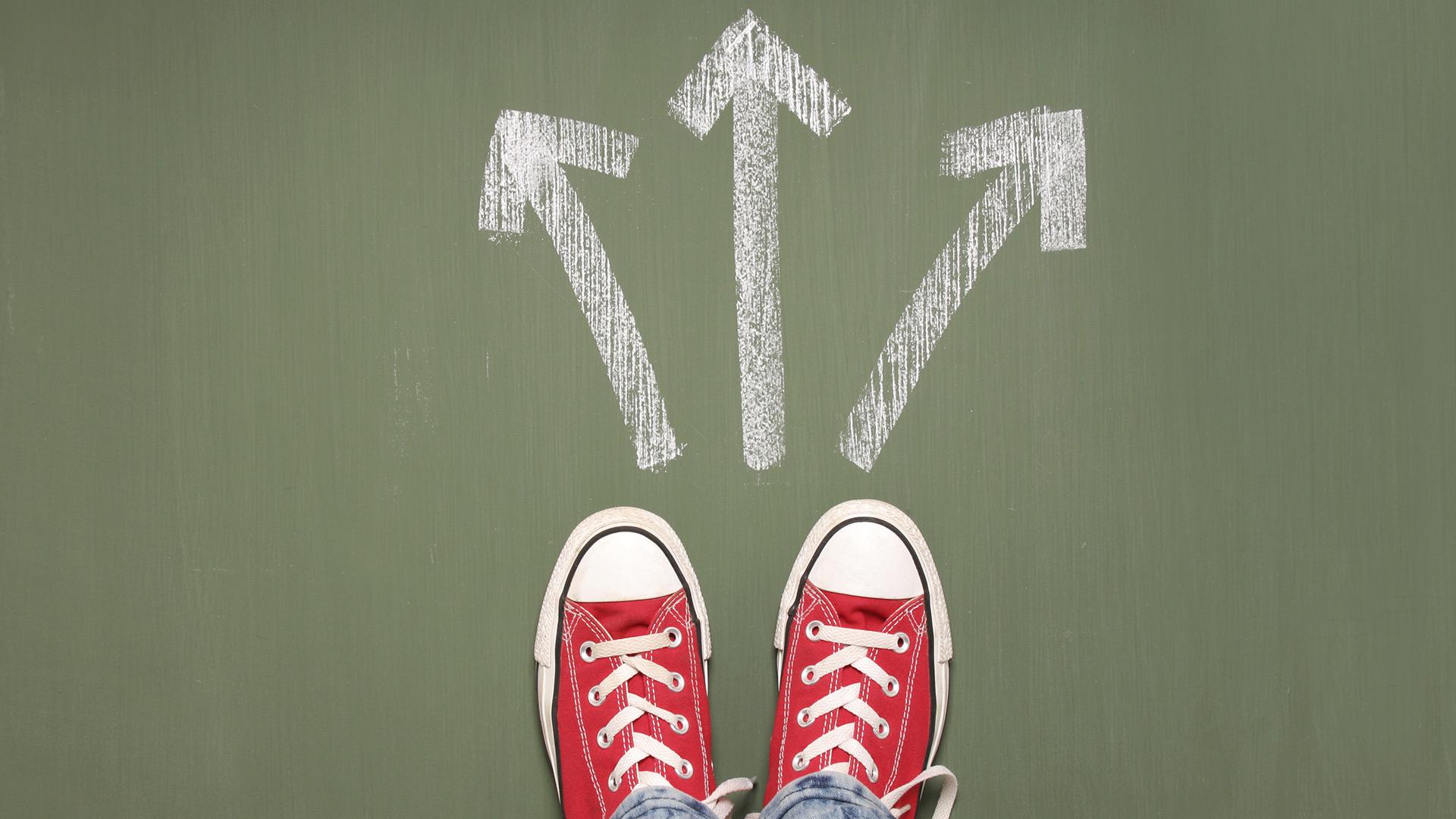 “Am I building the reputation of someone who has a filthy heart?”
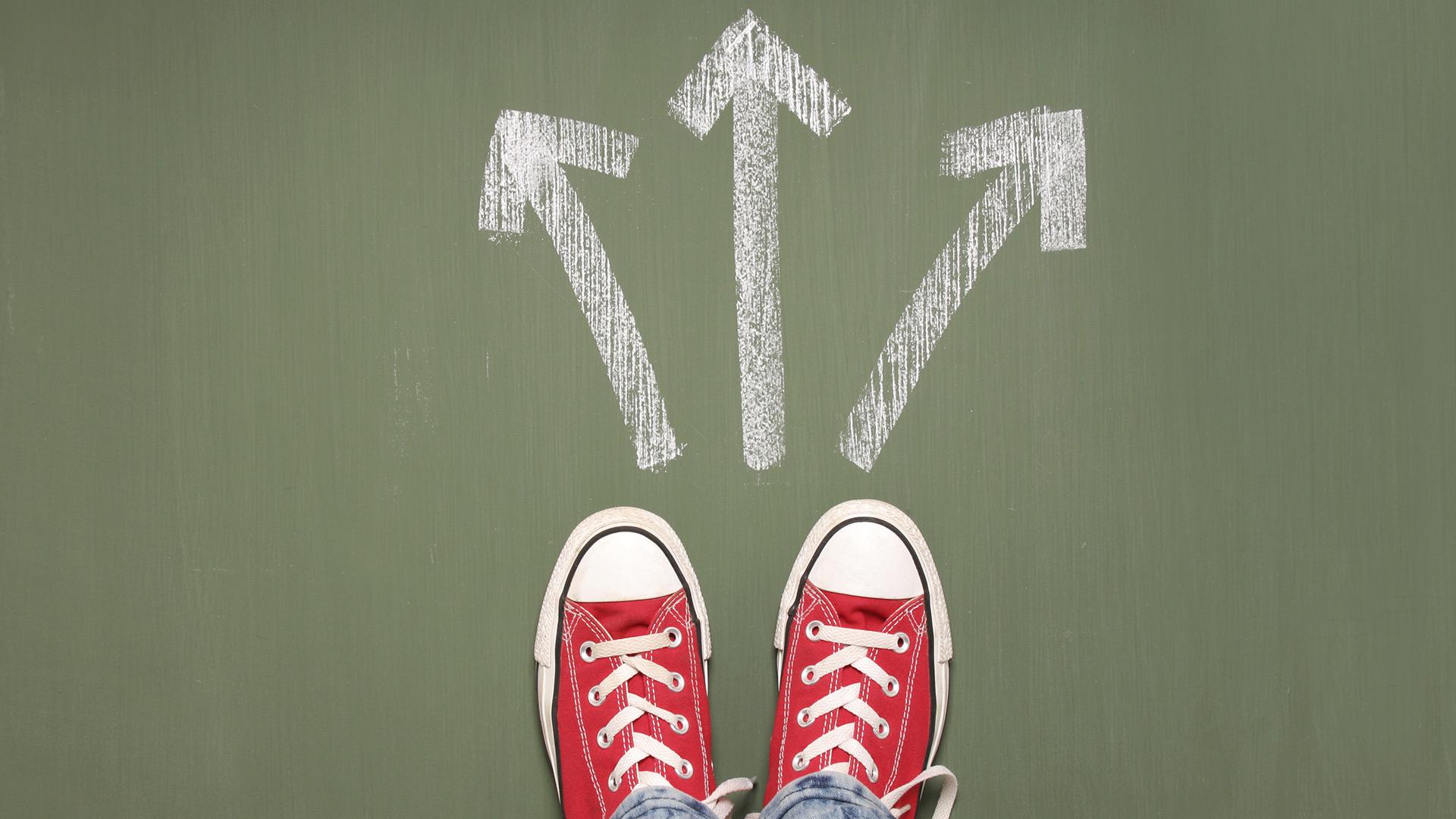 “Am I building the reputation of someone who has a filthy heart?”
Ephesians 5:4
4 Let there be no filthiness nor foolish talk nor crude joking, which are out of place, but instead let there be thanksgiving.
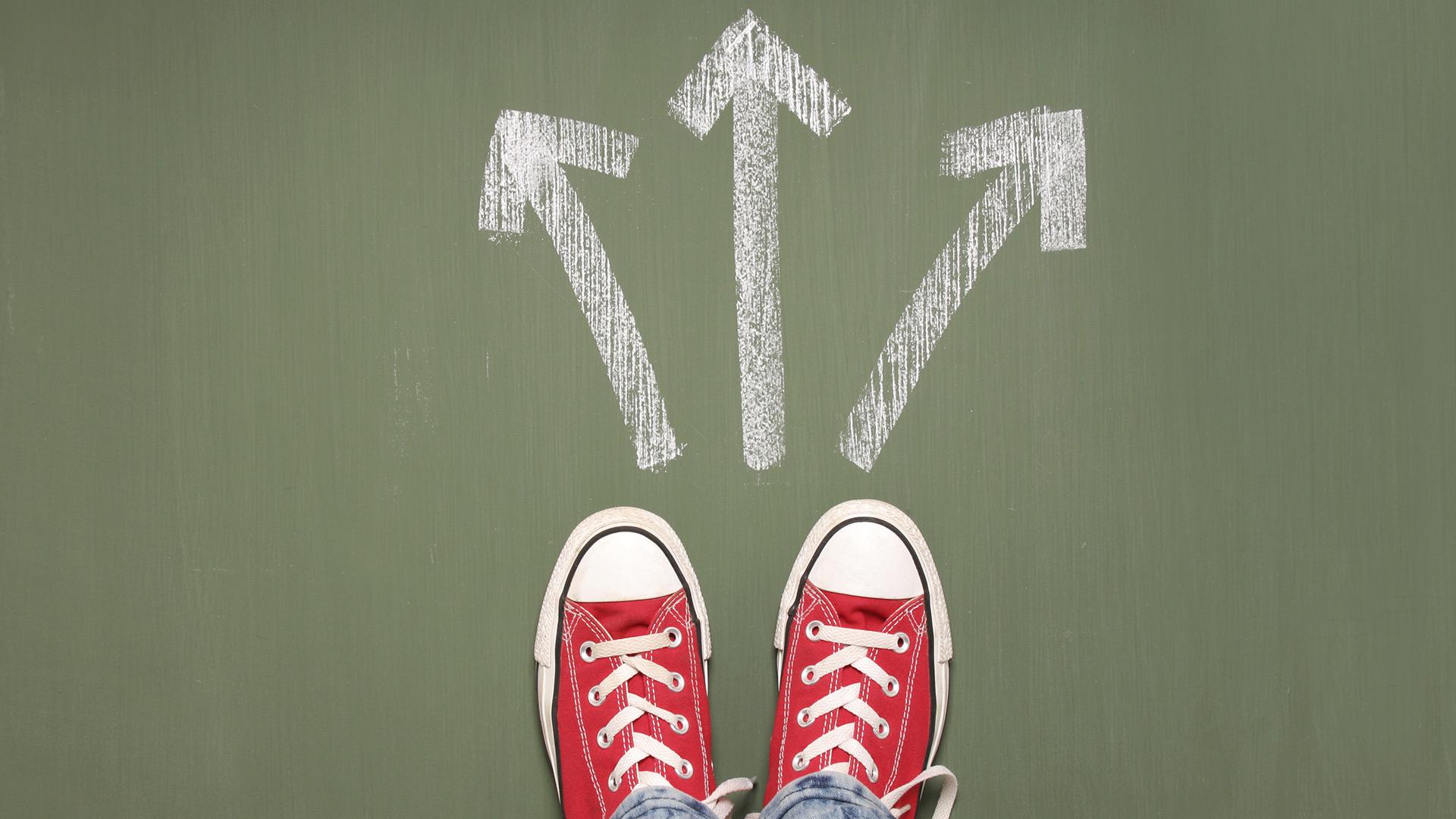 “Am I building the reputation of someone who is not (and may never be) content?”
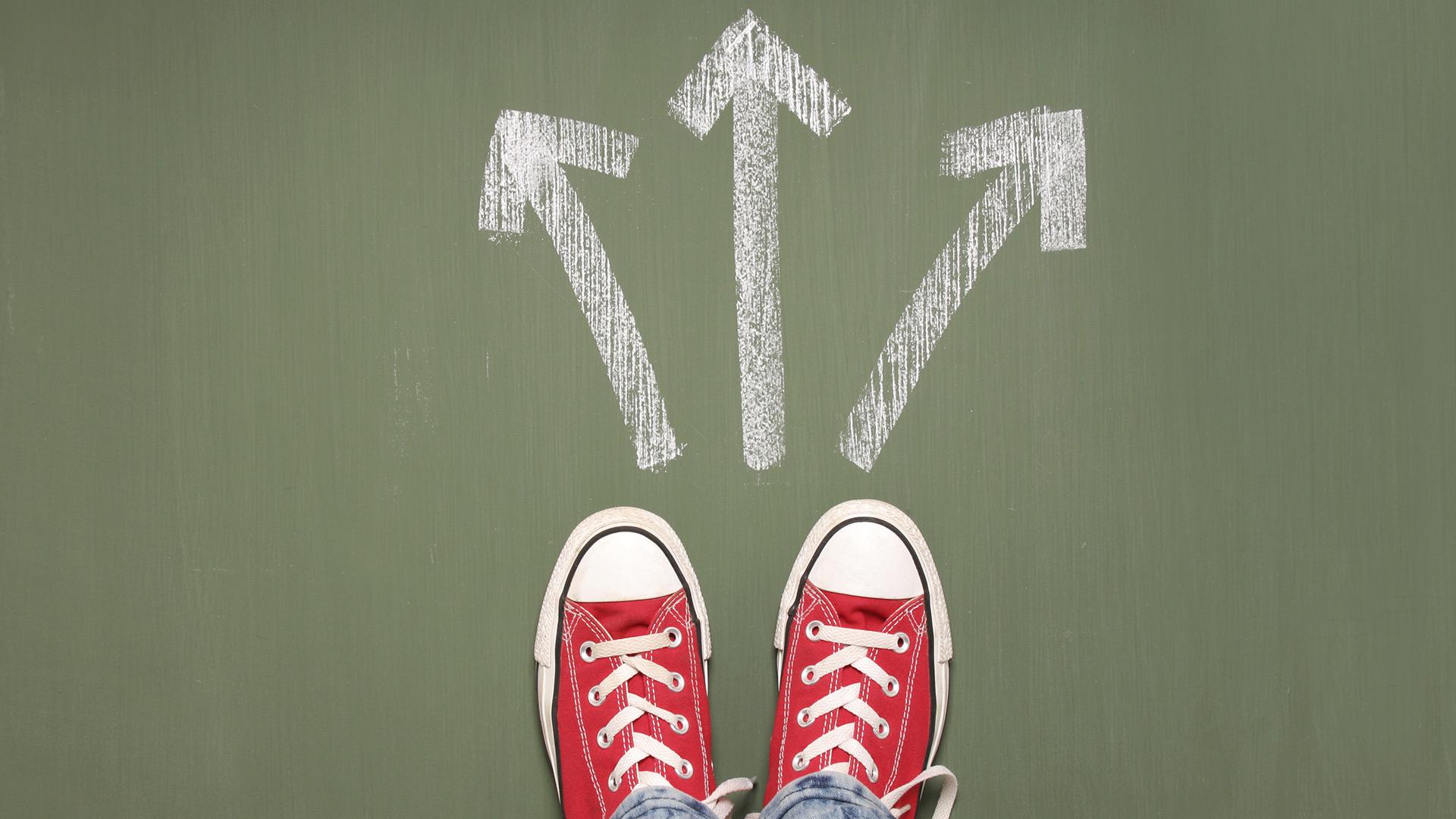 “Am I building the reputation of someone who is not (and may never be) content?”
Ephesians 5:5
5 For you may be sure of this, that everyone who is sexually immoral or impure, or who is covetous (that is, an idolater), has no inheritance in the kingdom of Christ and God.
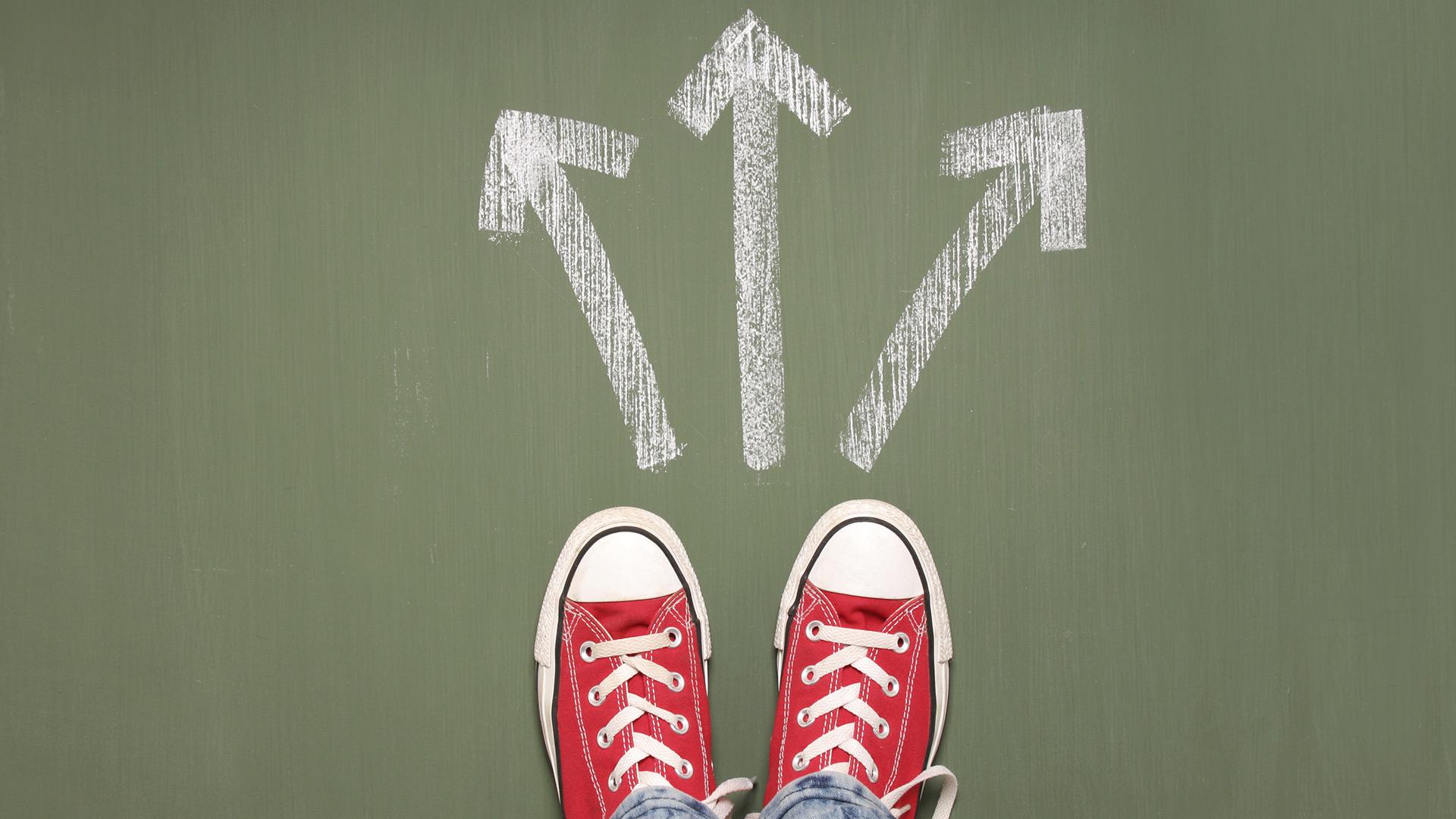 “Am I building the reputation of someone who shares what is shameful?”
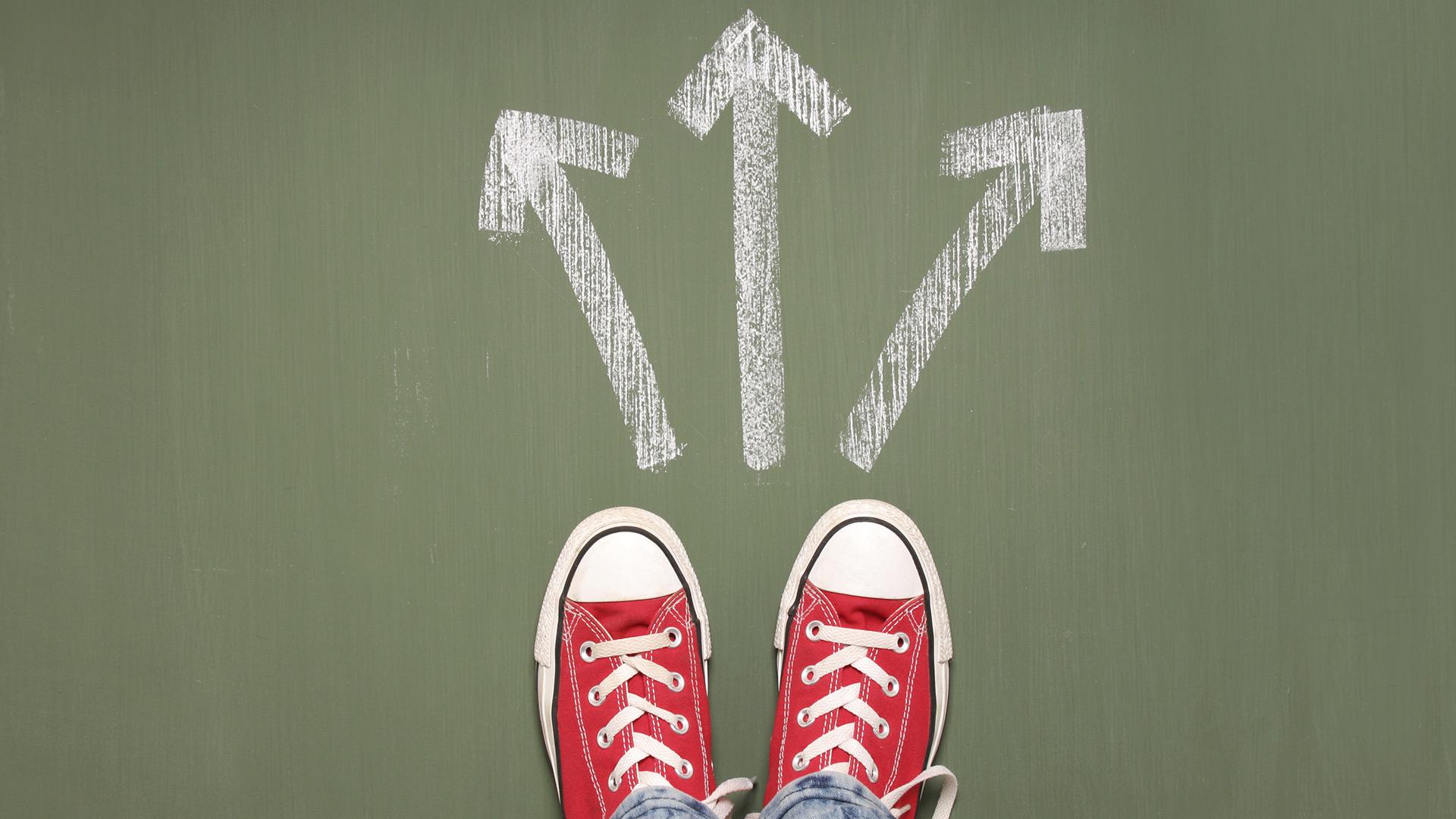 “Am I building the reputation of someone who shares what is shameful?”
Ephesians 5:7-12
7 Therefore do not become partners with them; 8 for at one time you were darkness, but now you are light in the Lord. Walk as children of light…
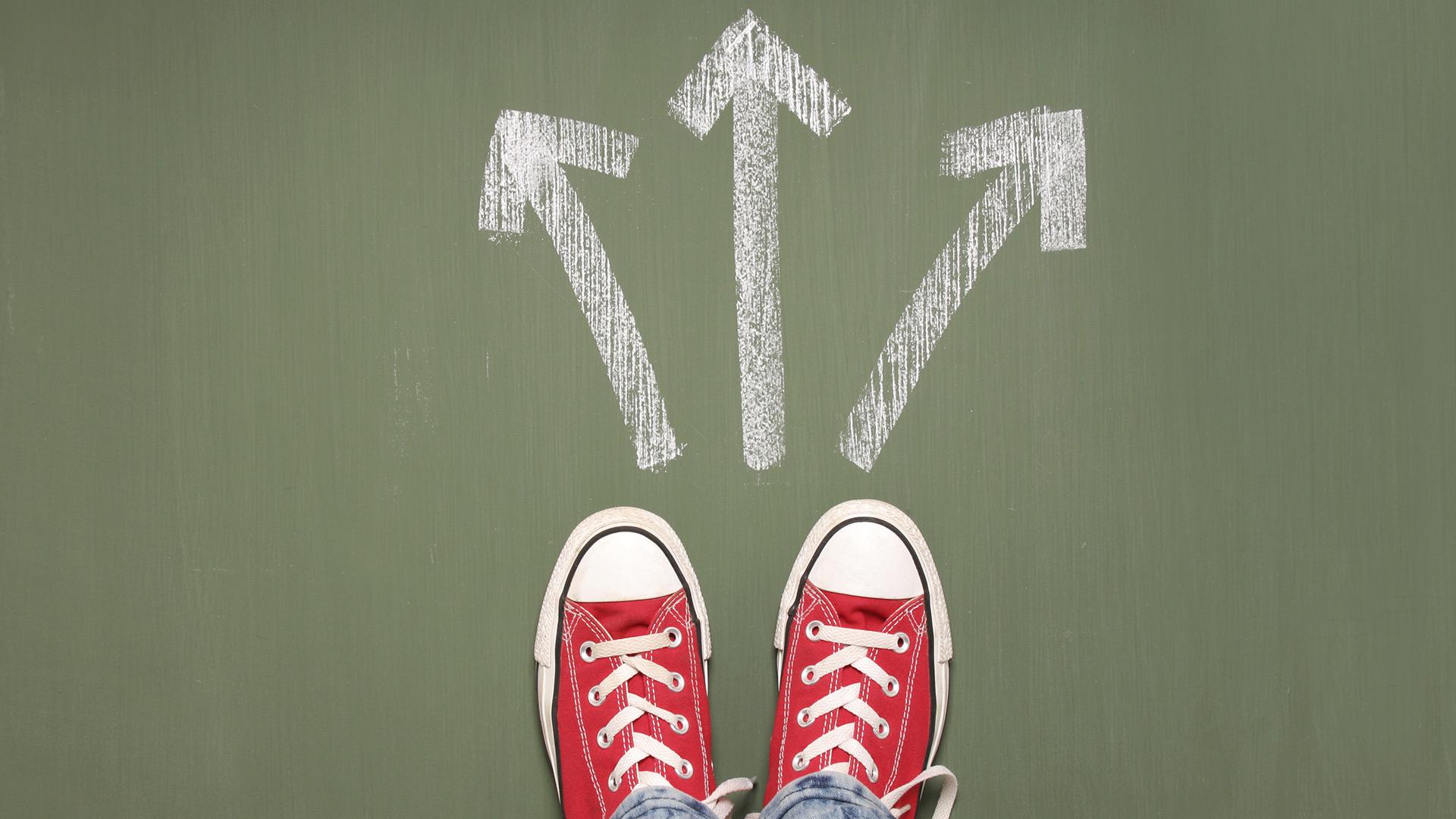 “Am I building the reputation of someone who shares what is shameful?”
Ephesians 5:7-12
9 (for the fruit of light is found in all that is good and right and true), 10 and try to discern what is pleasing to the Lord.
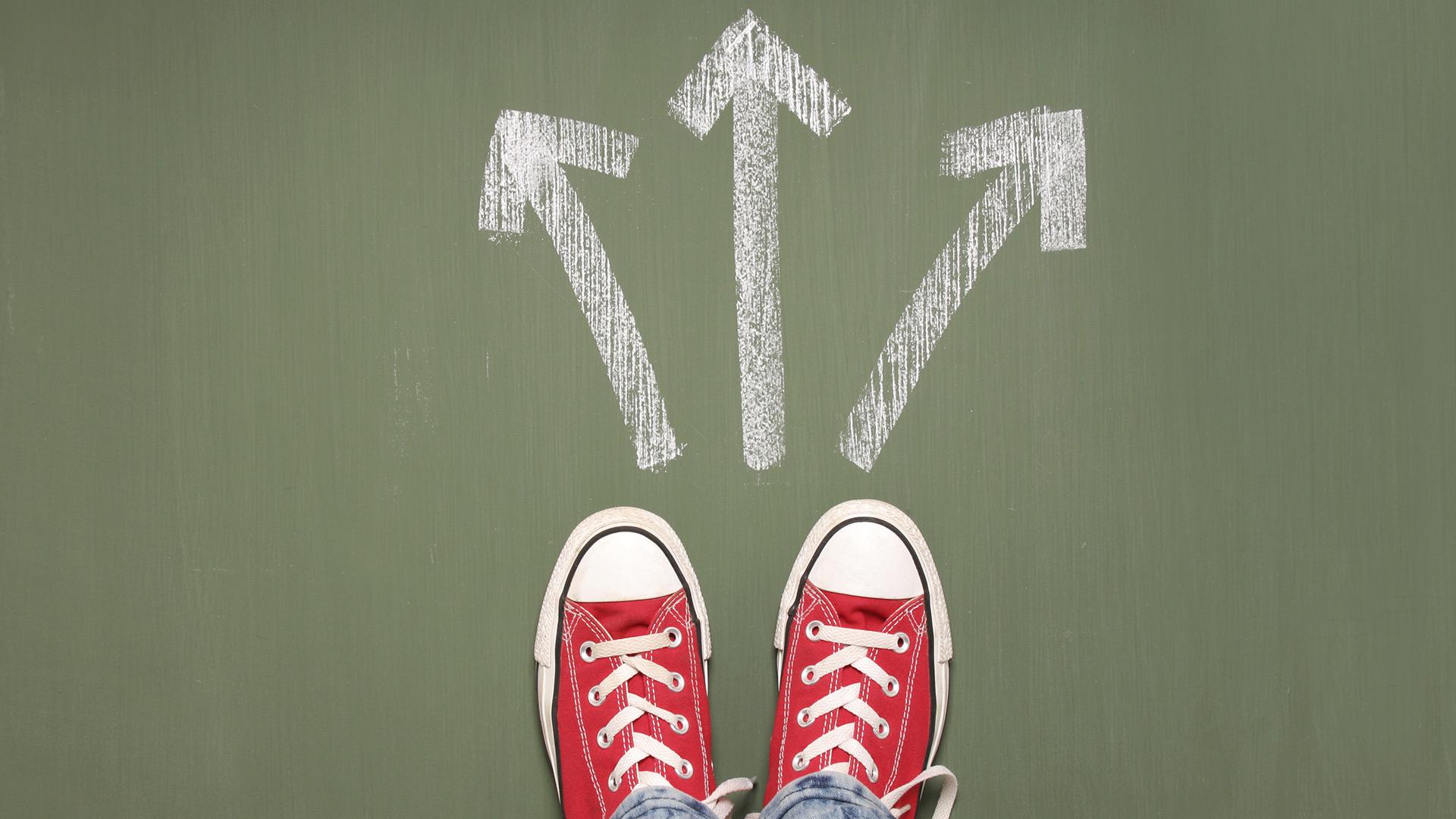 “Am I building the reputation of someone who shares what is shameful?”
Ephesians 5:7-12
11 Take no part in the unfruitful works of darkness, but instead expose them. 12 For it is shameful even to speak of the things that they do in secret.
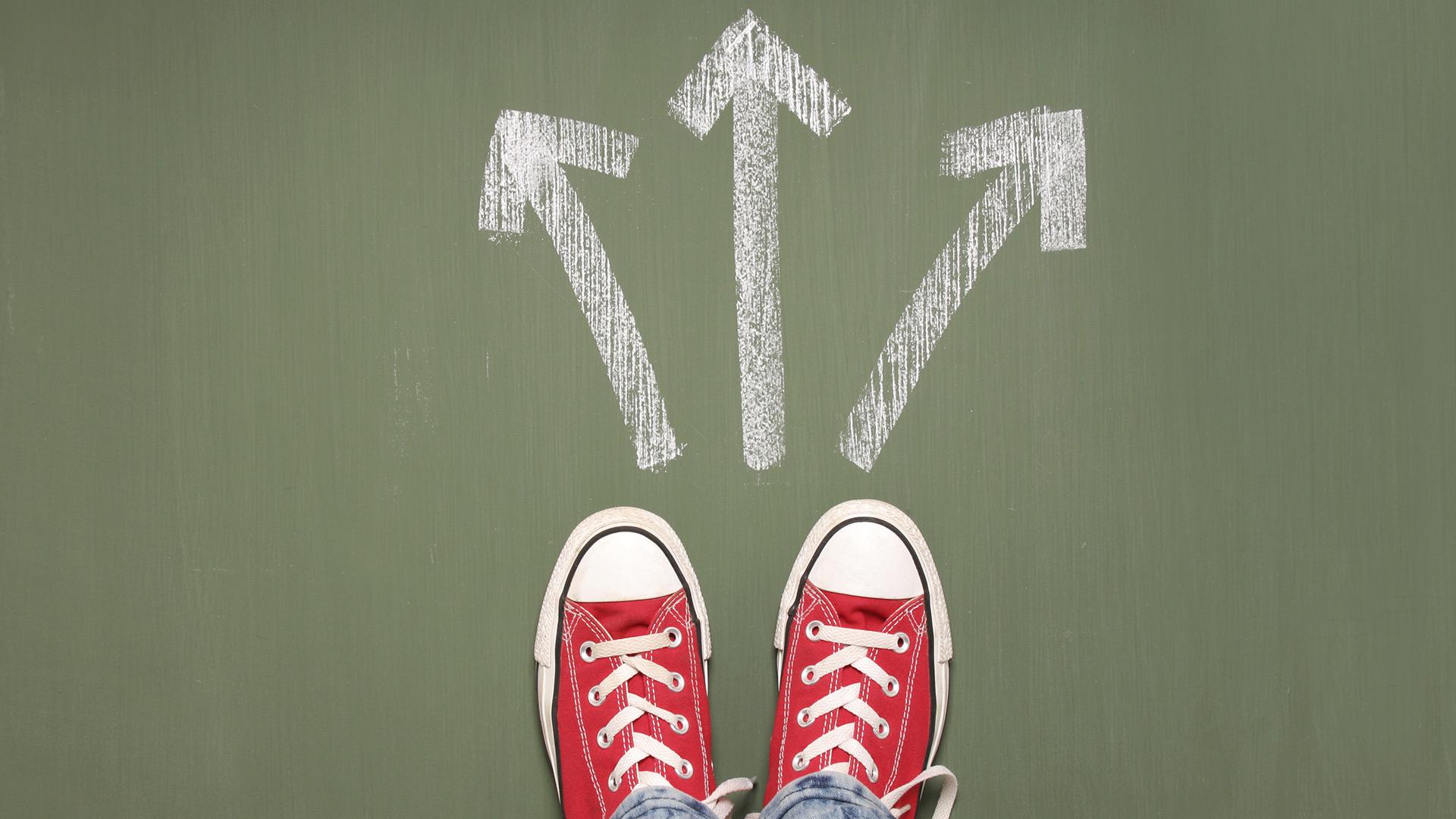 “Am I building the reputation of someone who is an imitator of God?”
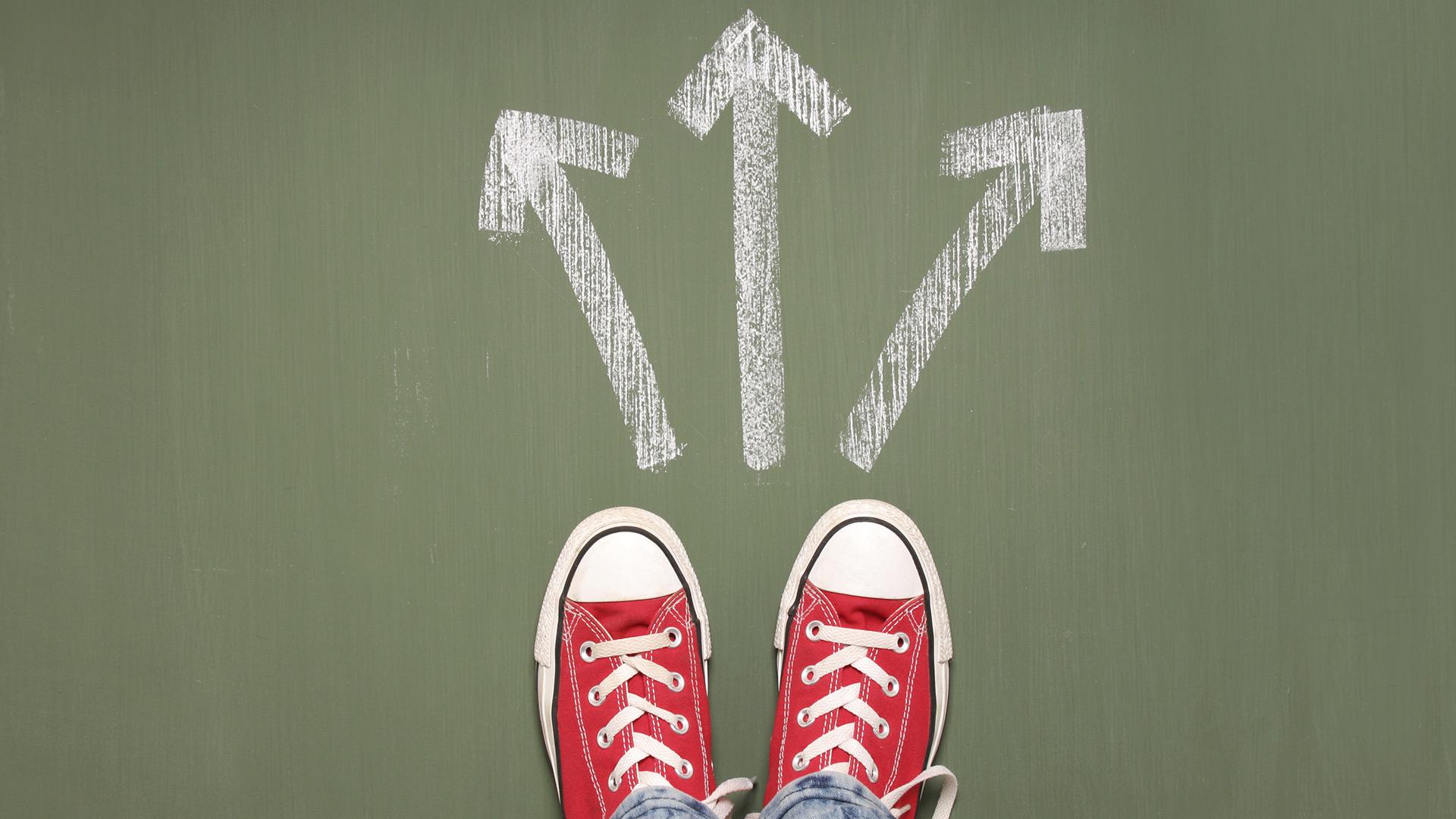 “Am I building the reputation of someone who is an imitator of God?”
Ephesians 4:32-5:2
32 Be kind to one another, tenderhearted, forgiving one another, as God in Christ forgave you.
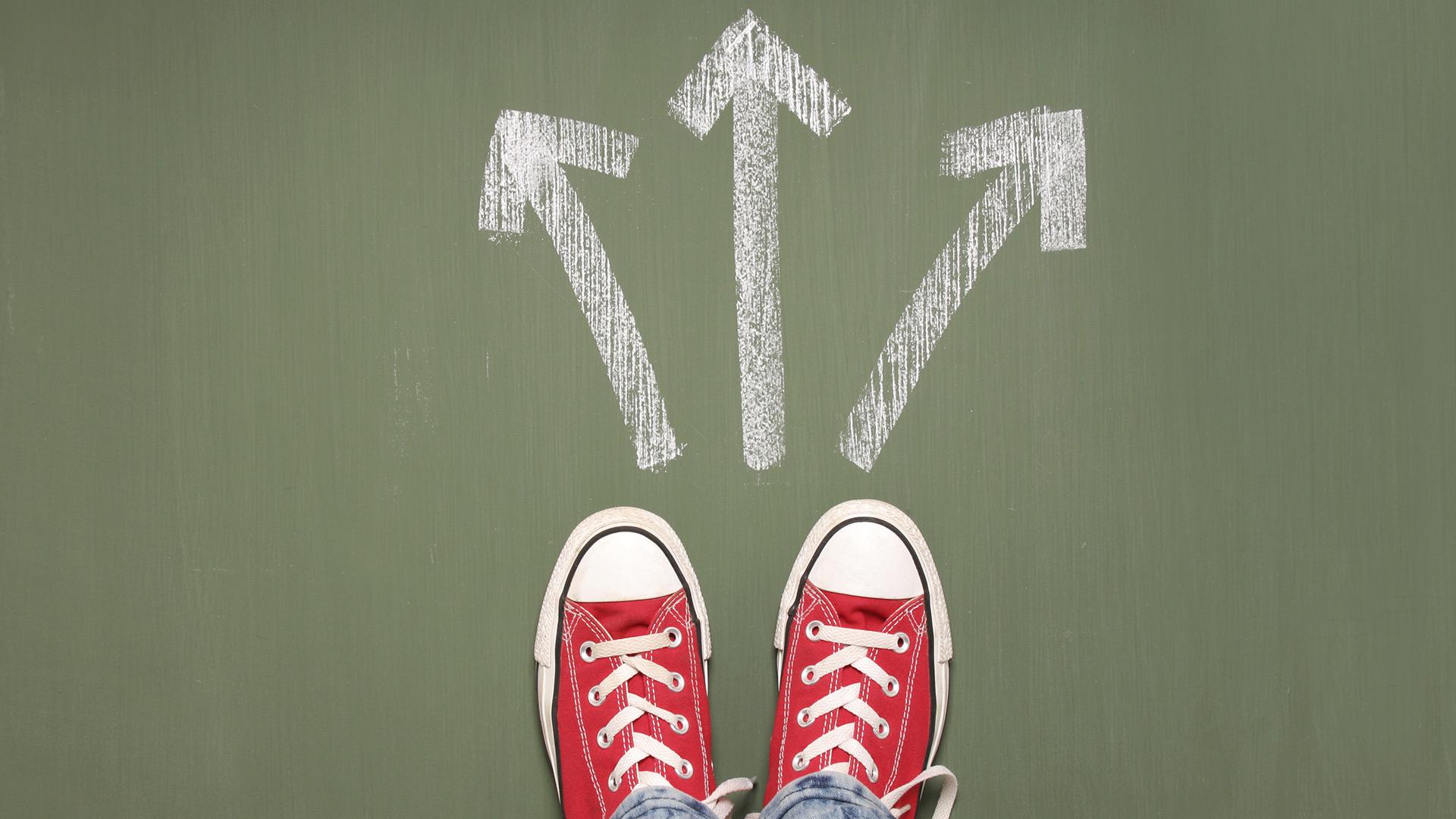 “Am I building the reputation of someone who is an imitator of God?”
Ephesians 4:32-5:2
1 Therefore be imitators of God, as beloved children. 2 And walk in love, as Christ loved us and gave himself up for us, a fragrant offering and sacrifice to God.
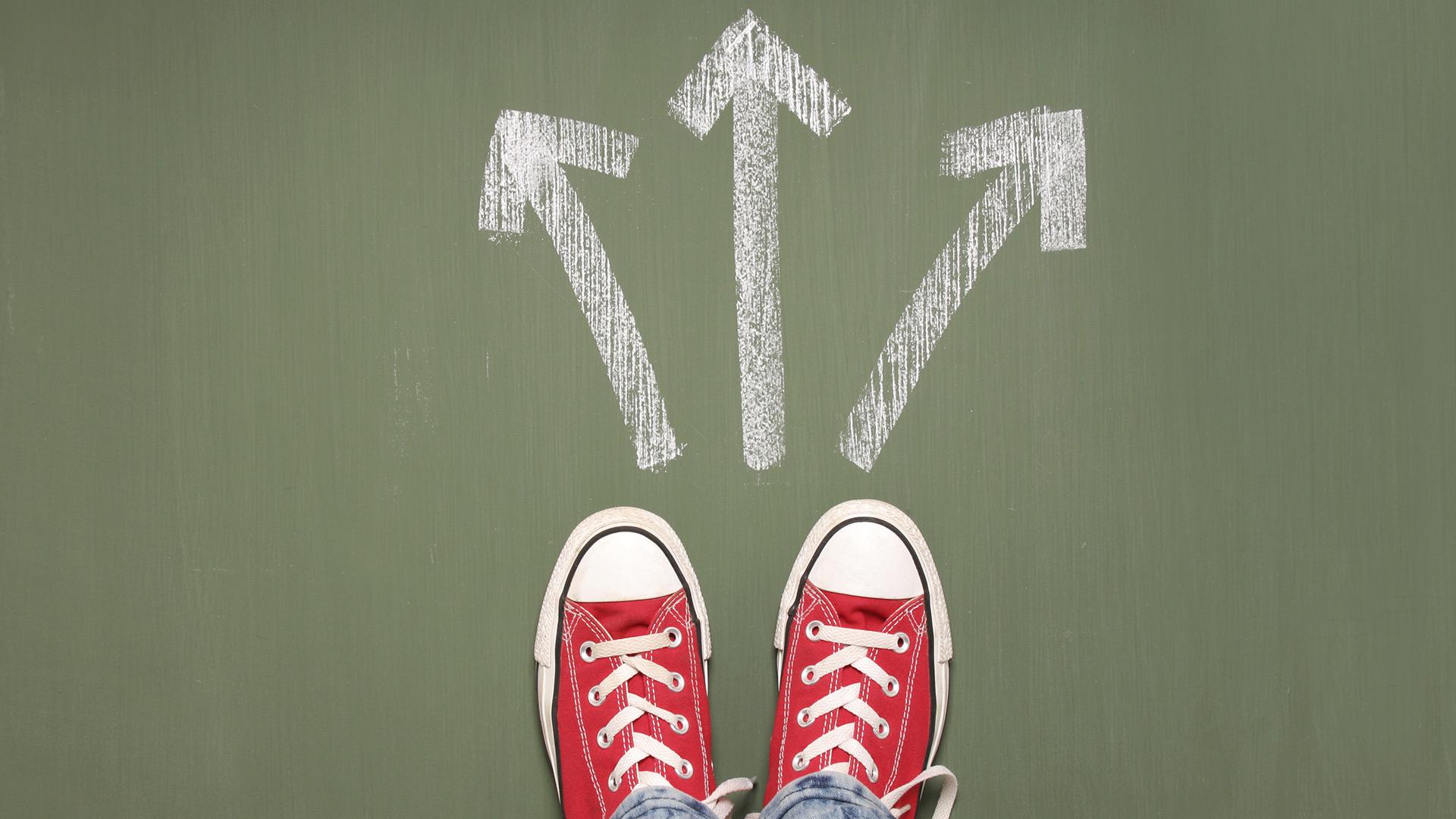 “What Reputation    Am I Building?”Growing Upin a SocialMedia World
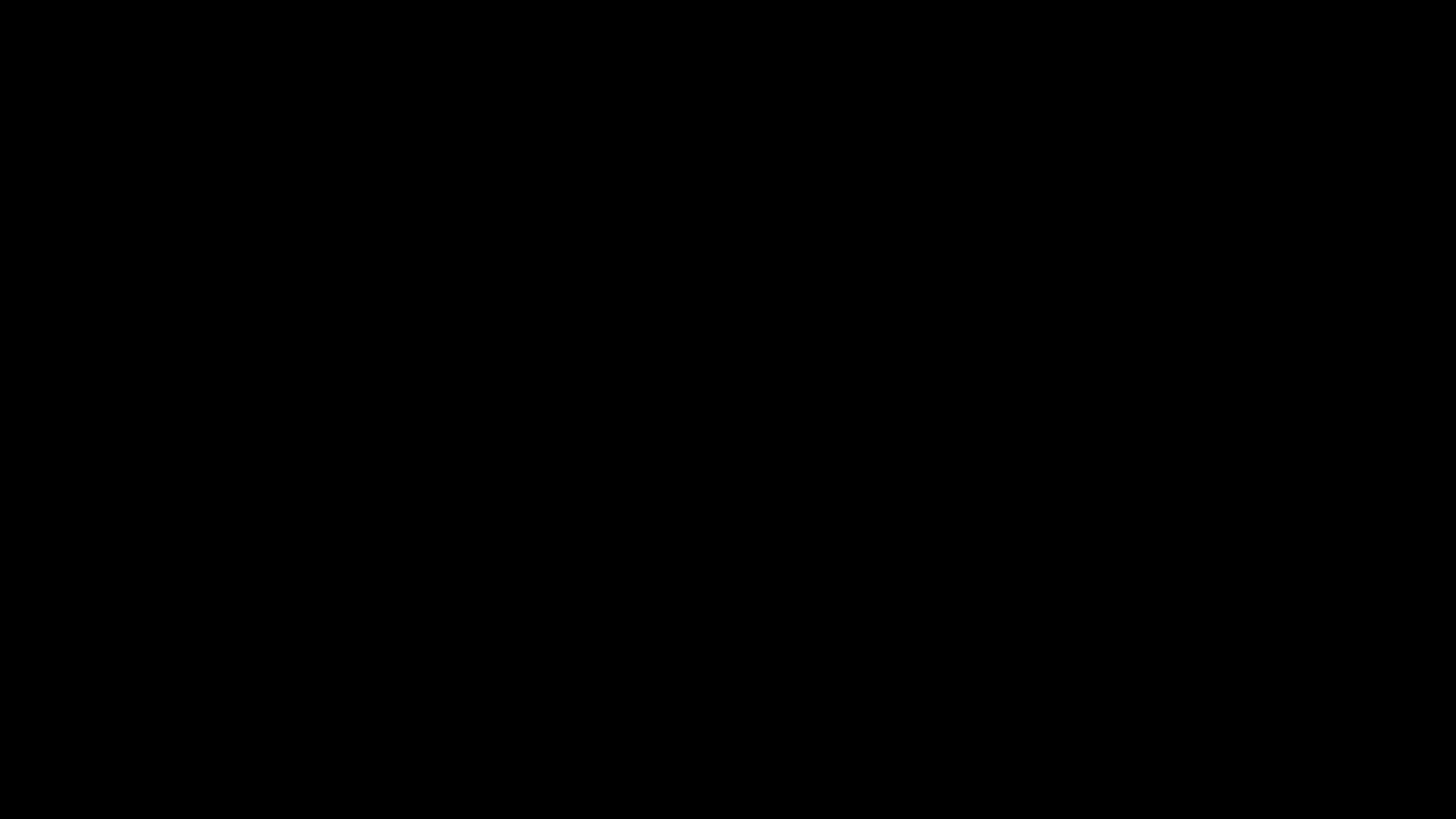